Year: 5/6

Term: 1

Objective: Identify and punctuate clauses in a complex sentence and punctuate accordingly. 
 
Author: Challis Community Primary School (MB & JR)
Copy and paste these icons to the appropriate slides to indicate engagement norms/CFU strategies
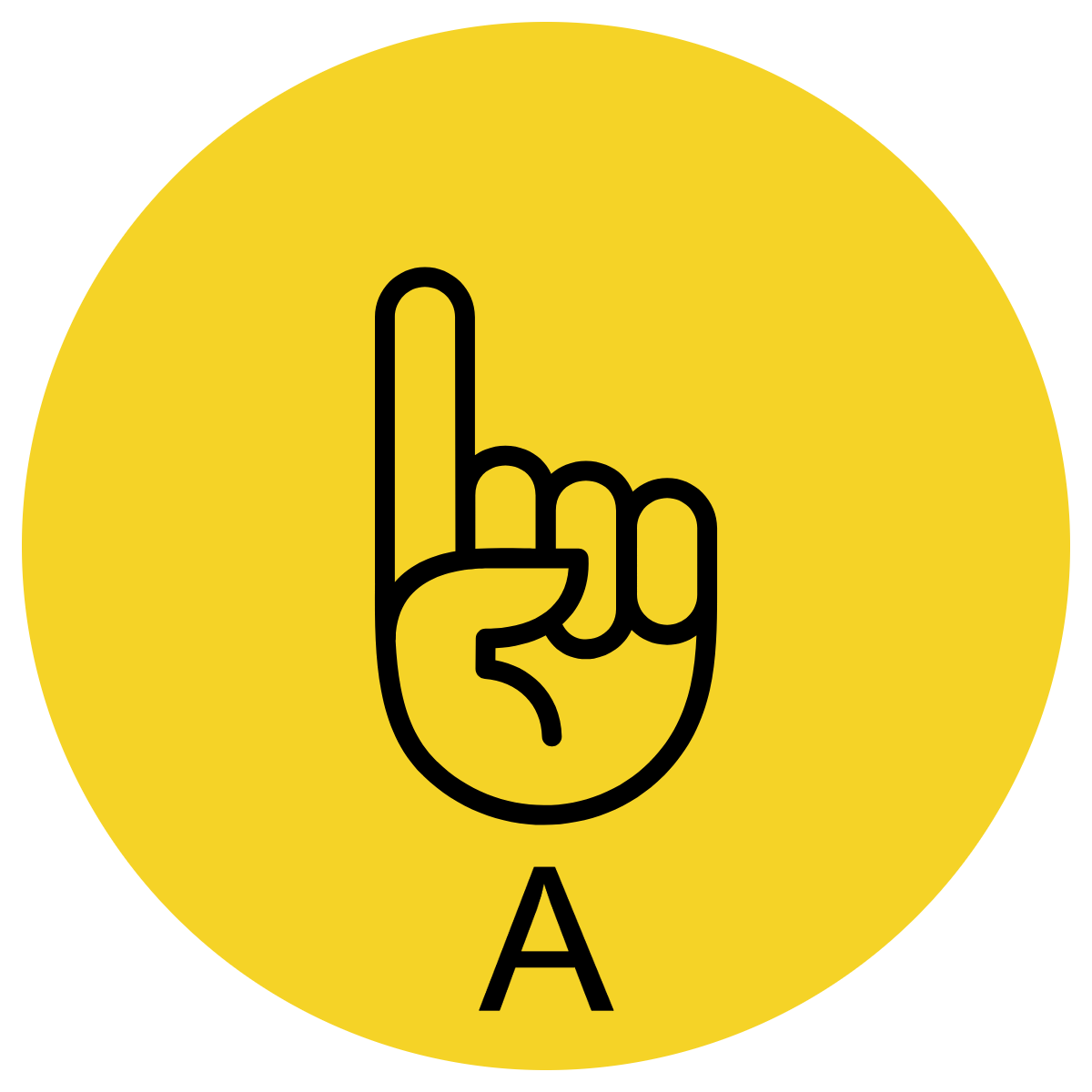 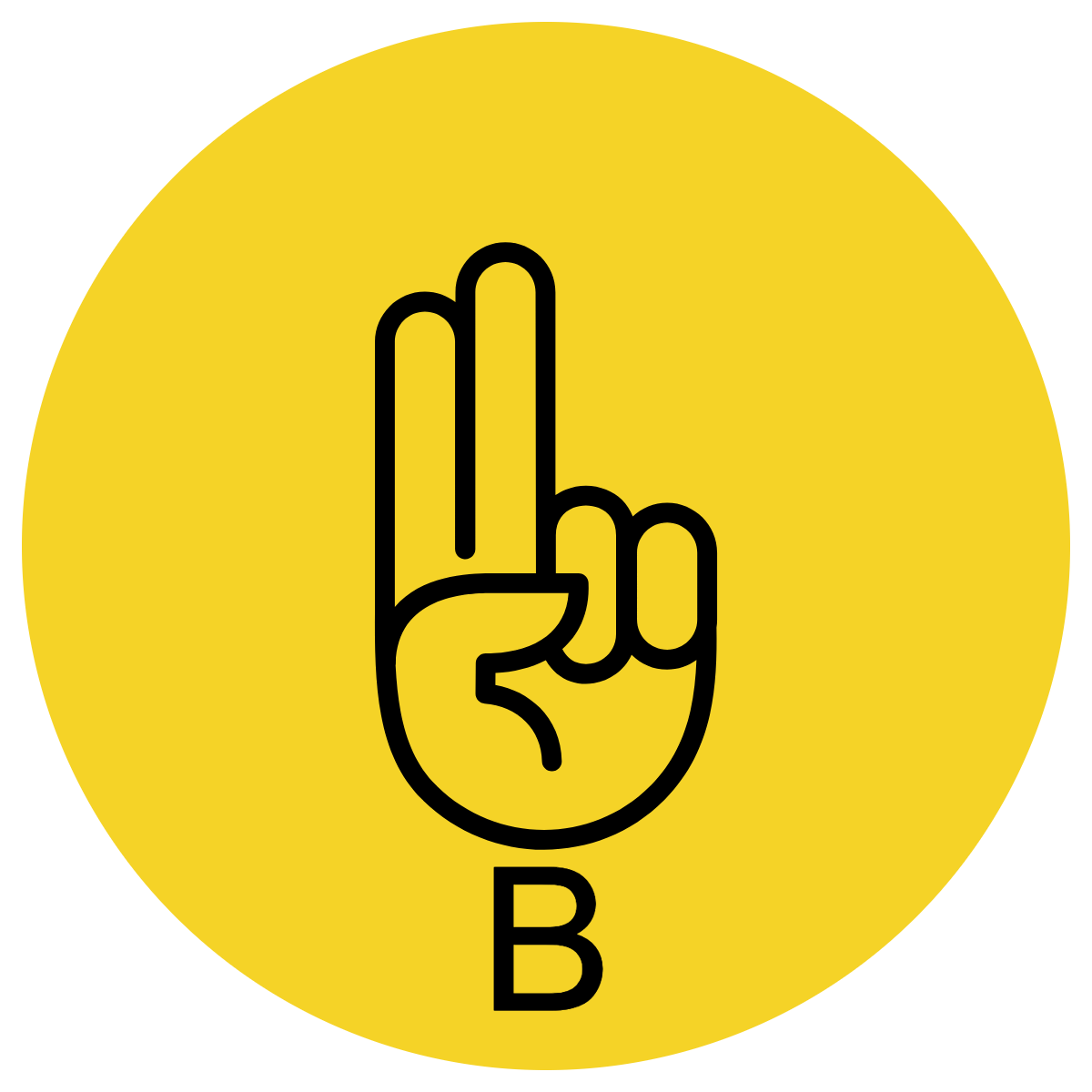 Multiple Choice
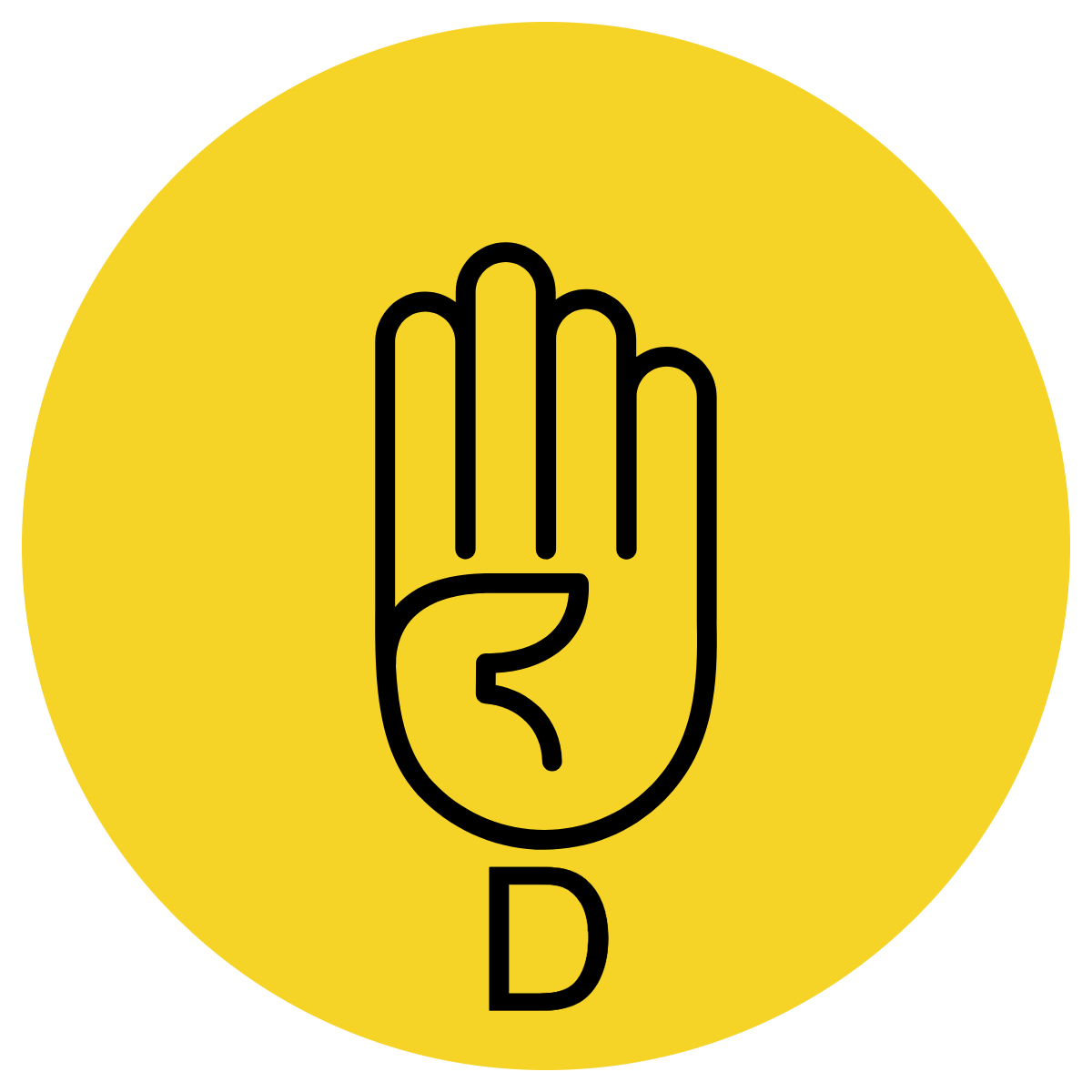 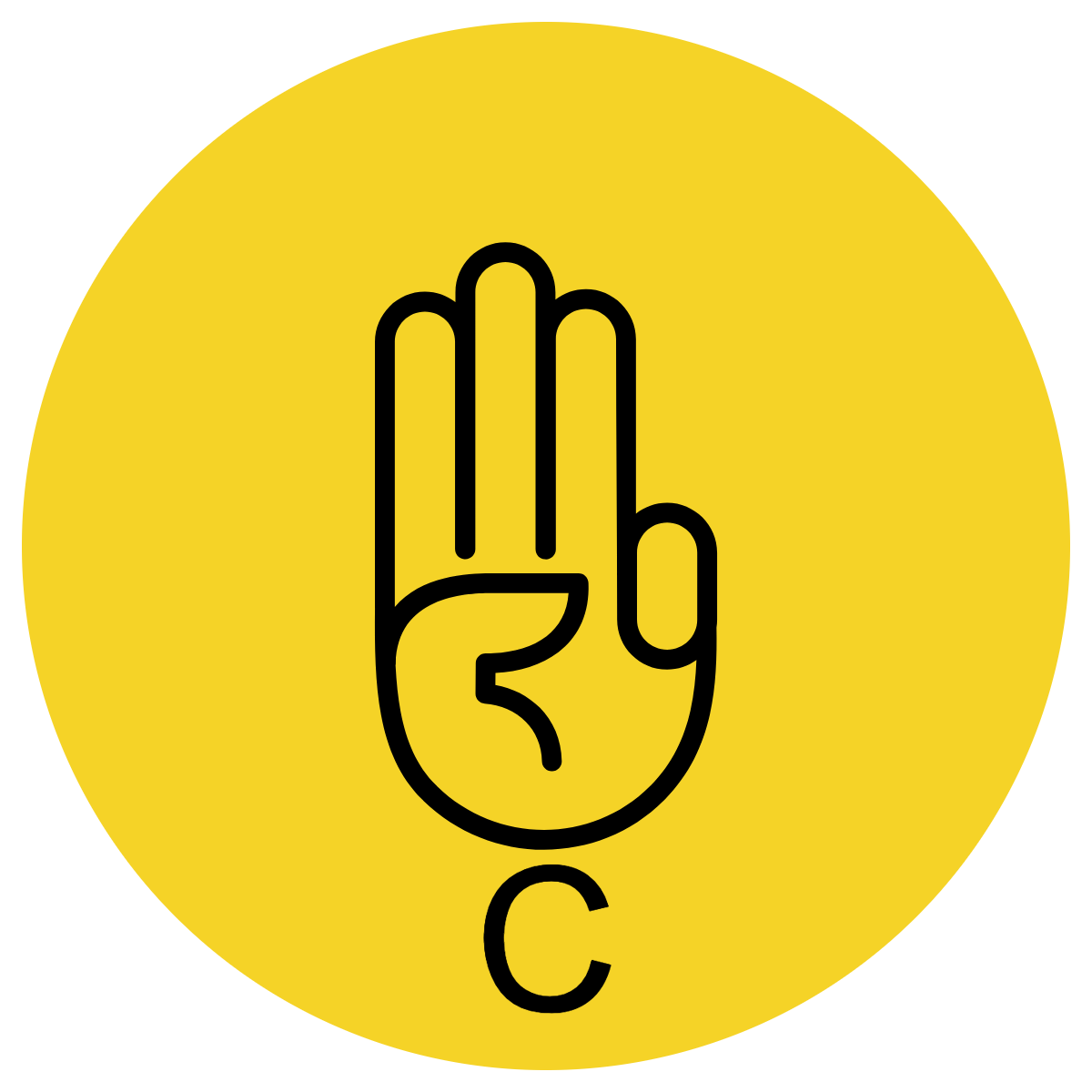 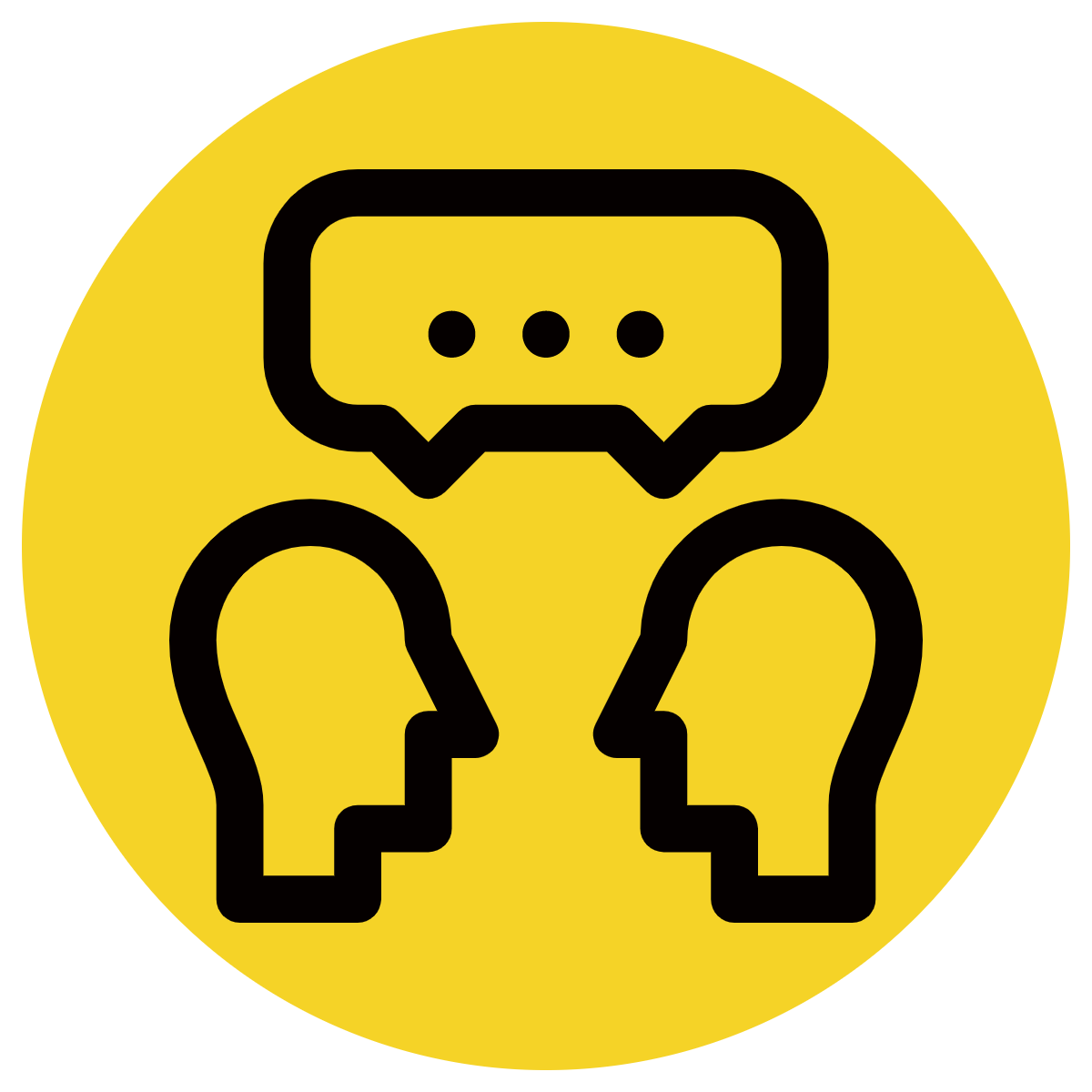 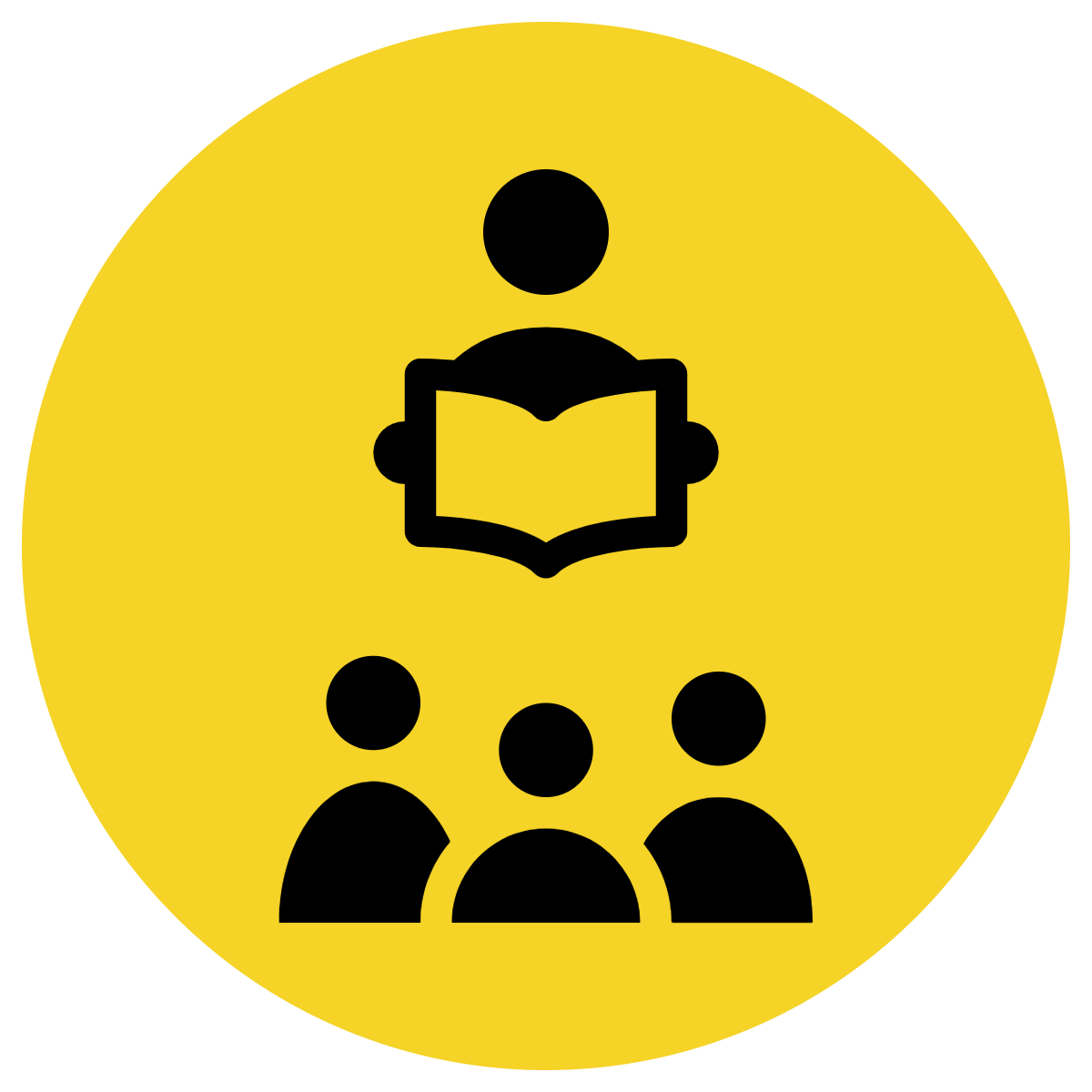 Pair Share
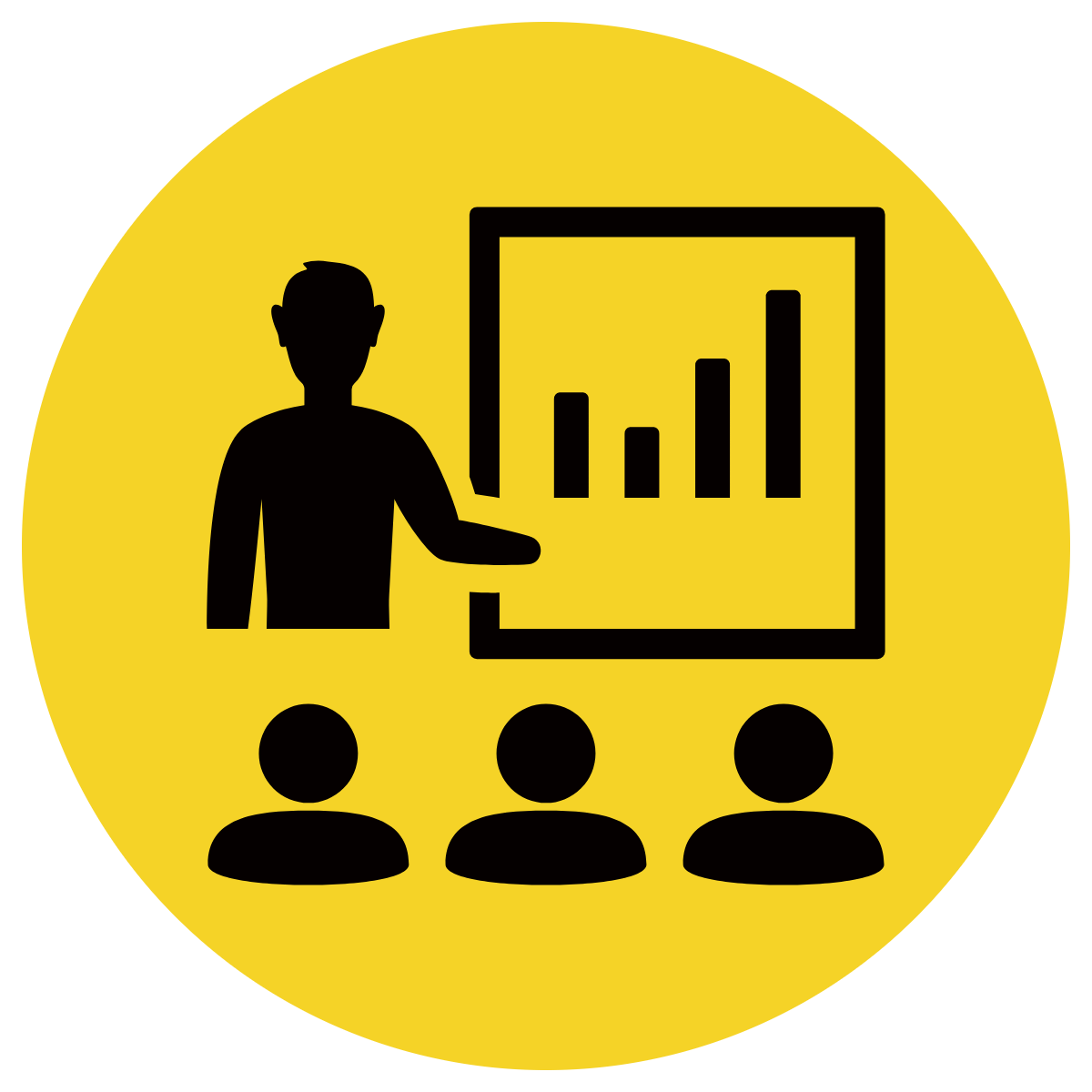 Track with me
Pick a Stick/Answer (non-volunteer)
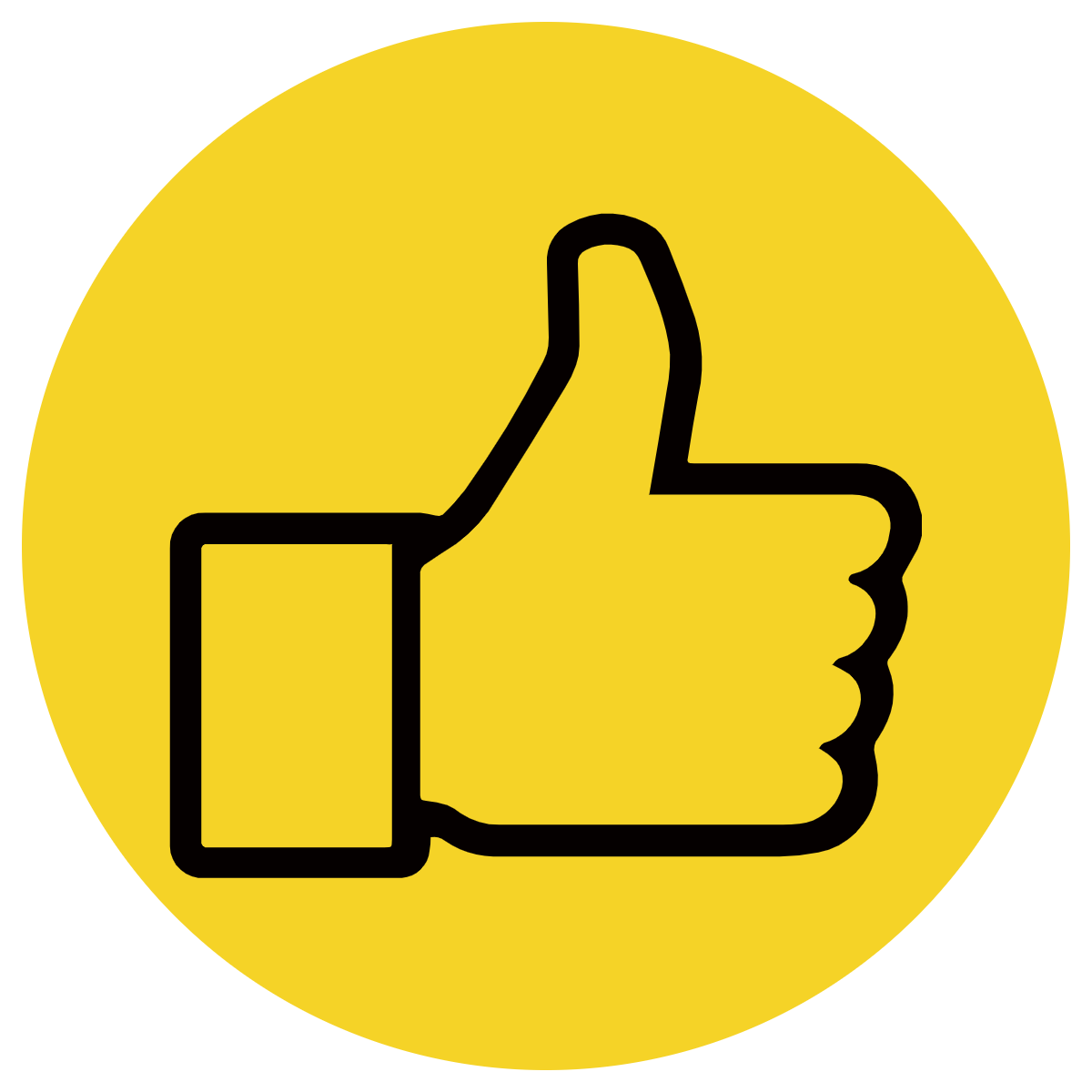 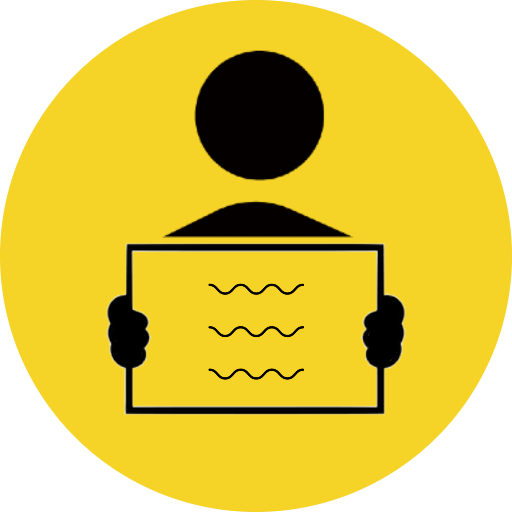 Whiteboards
Vote
Read with me
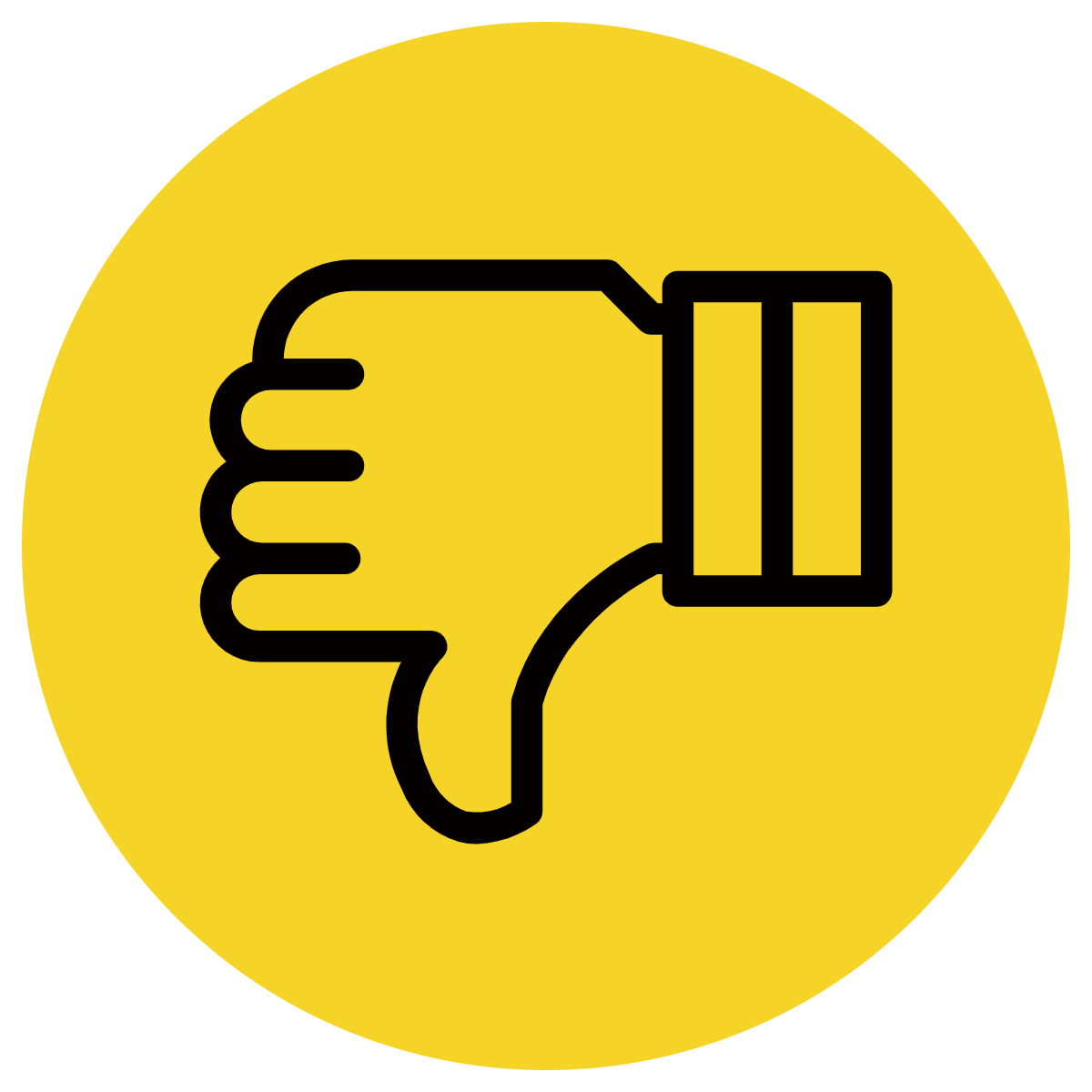 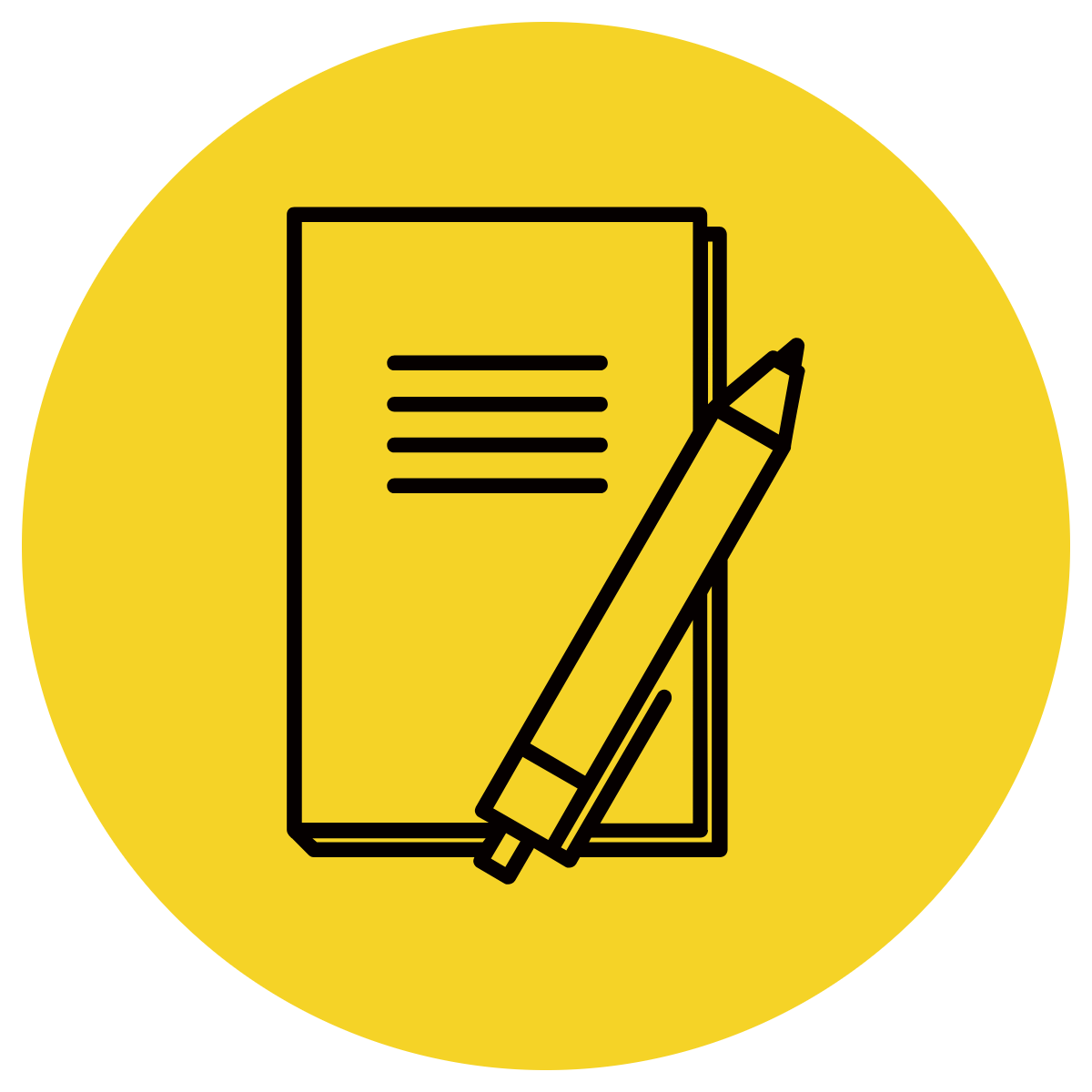 In Your Workbook
Learning Objective
We are learning to identify the dependent and independent clauses within a complex sentence and punctuate accordingly.
Concept Development
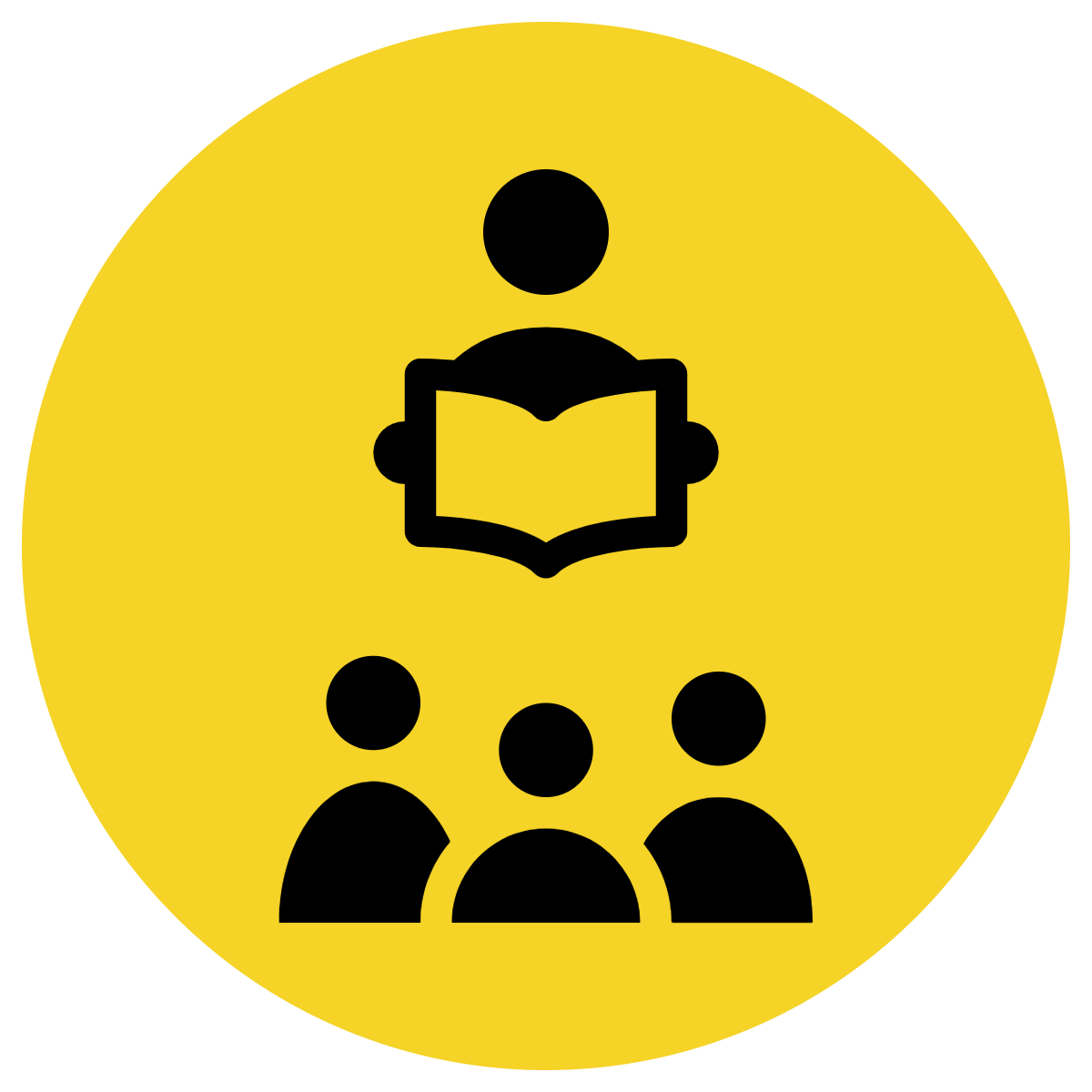 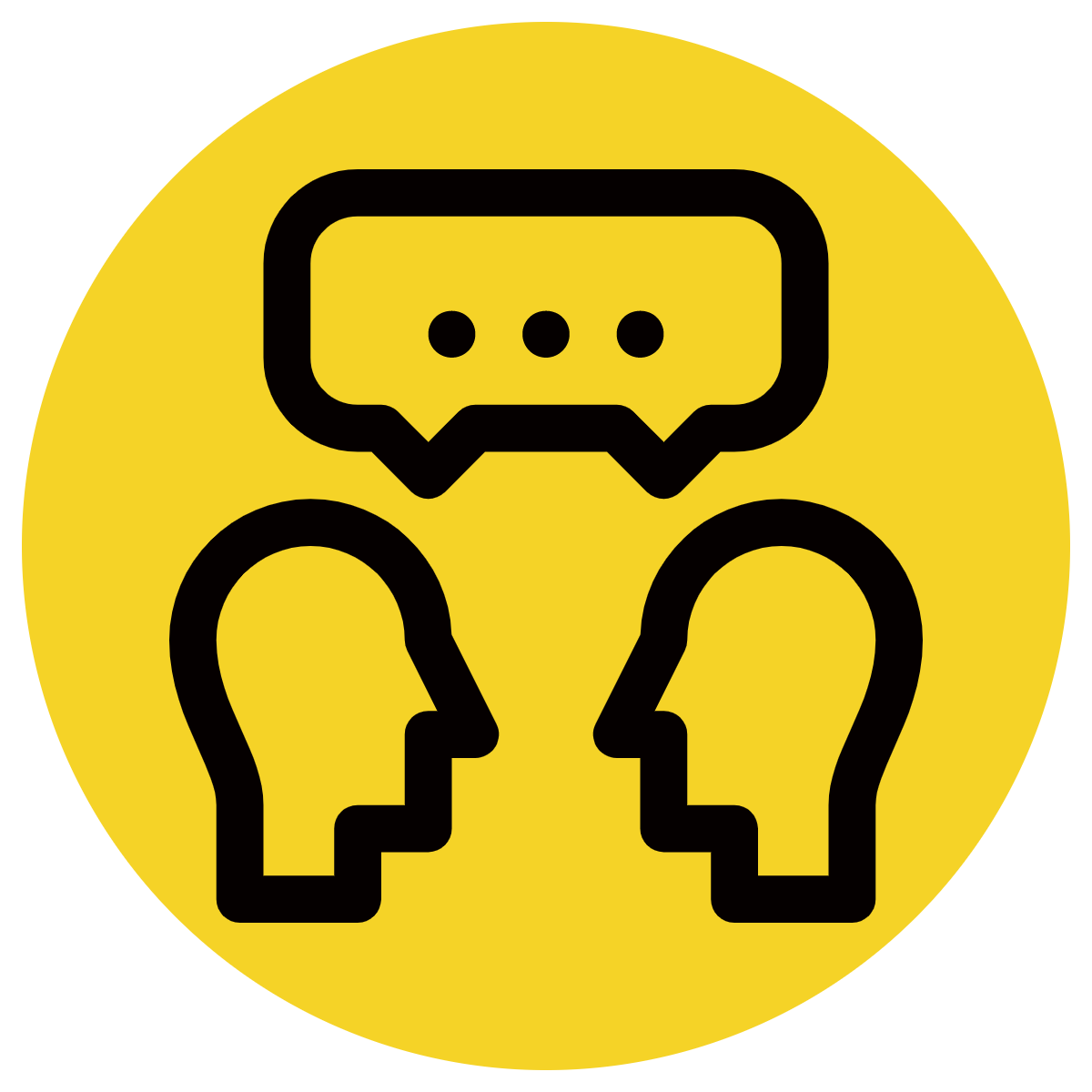 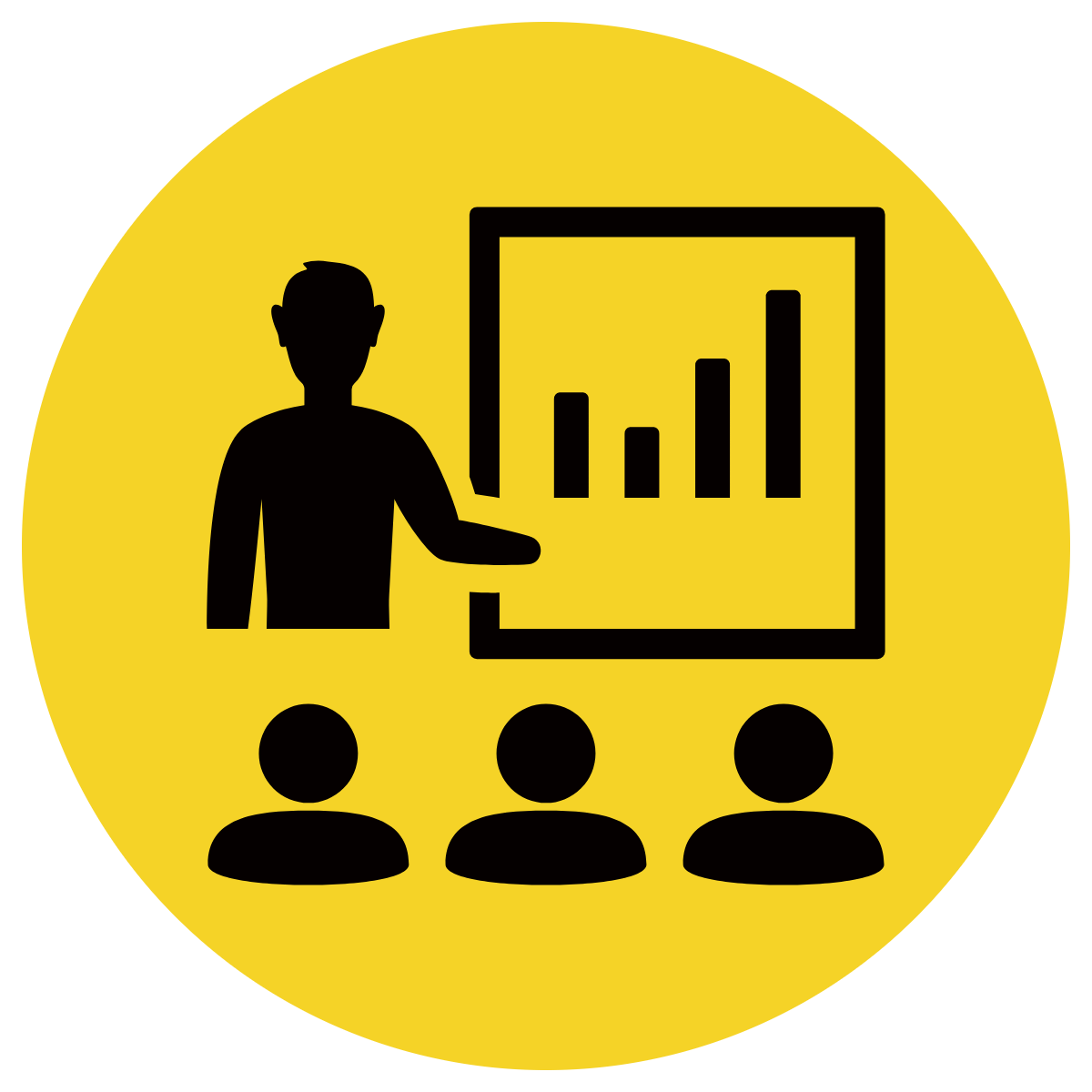 A complex sentence has one independent clause and one dependent clause.   
The independent clause has a subject and a predicate.
The dependent clause has a subject, a predicate and a subordinating conjunction. It cannot stand alone. 
If the dependent clause comes first, a comma is inserted between the clauses
If the dependent clause comes second, no comma is needed.
CFU:
What does a complex sentence contain?
What is the difference between an independent and a dependent clause?
Why is this sentence an example of a complex sentence?
D,I
ID
Examples:
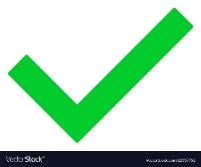 ID
Alec was not prepared to take the test because he didn’t study.
2.  Even though the plants were watered, they wilted in the heat.
D,I
Subordinating conjunctions
 because,  when
even though, while,
after,  unless, however, since, if, as
3.  The fish in the lake will die unless we stop polluting the water.
ID
Concept Development
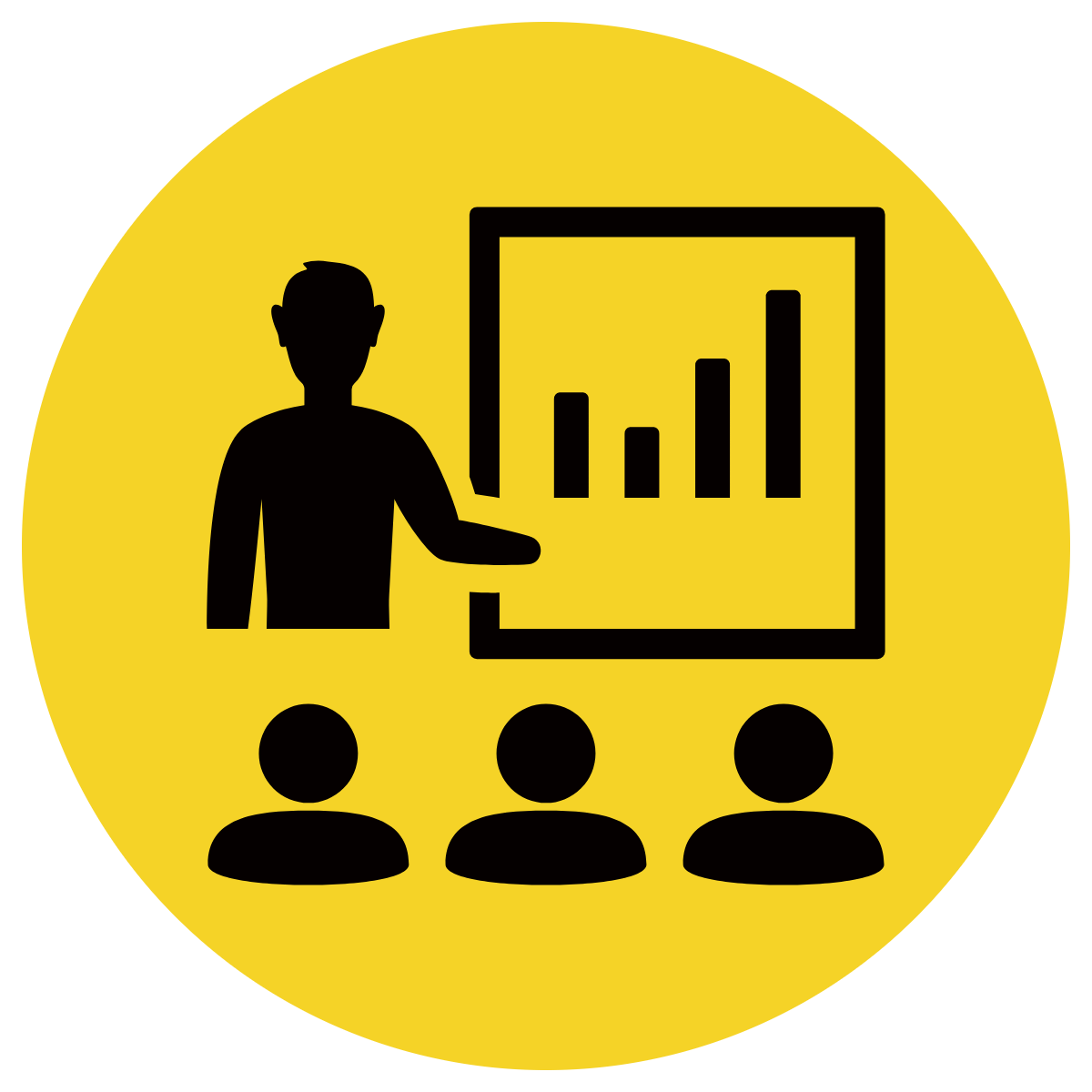 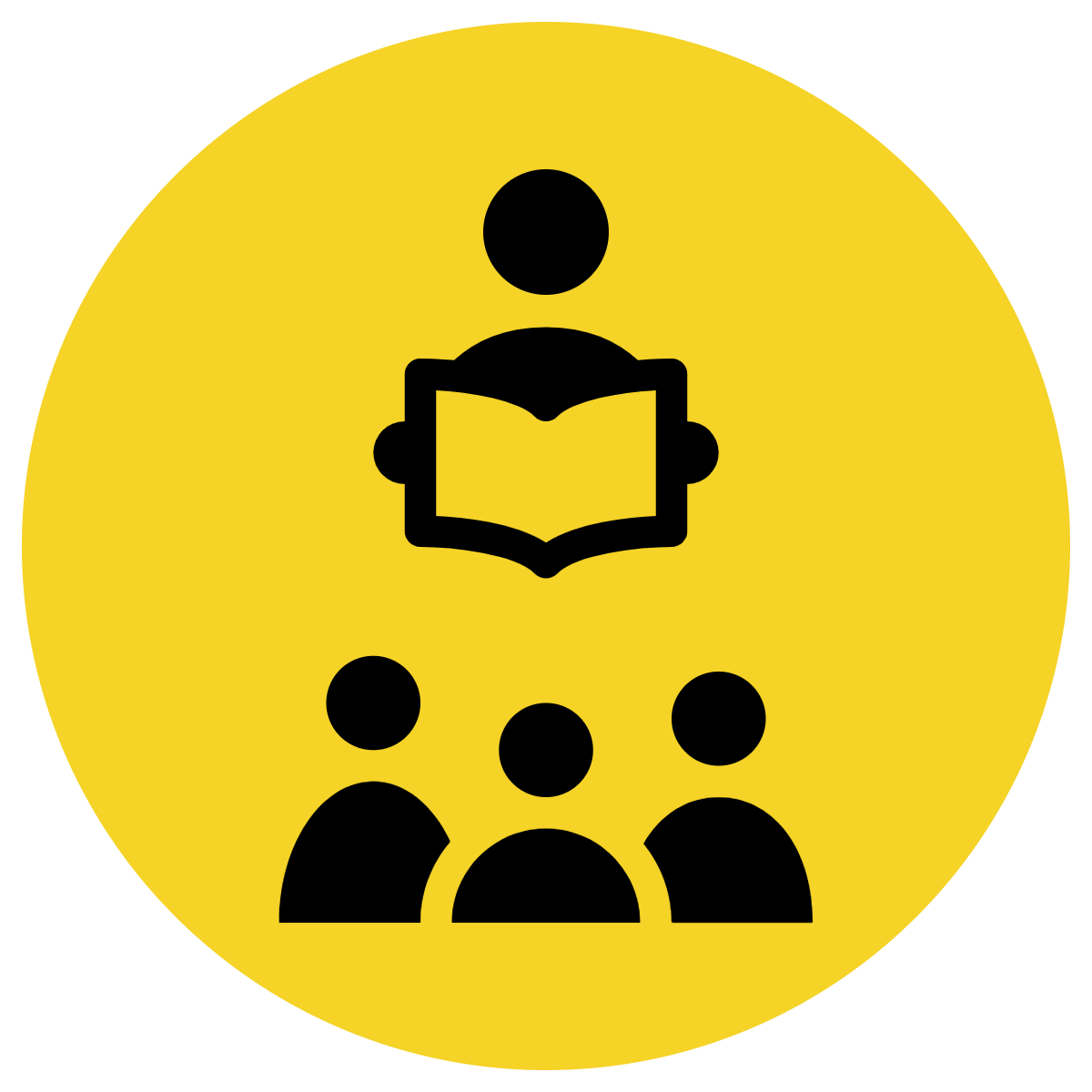 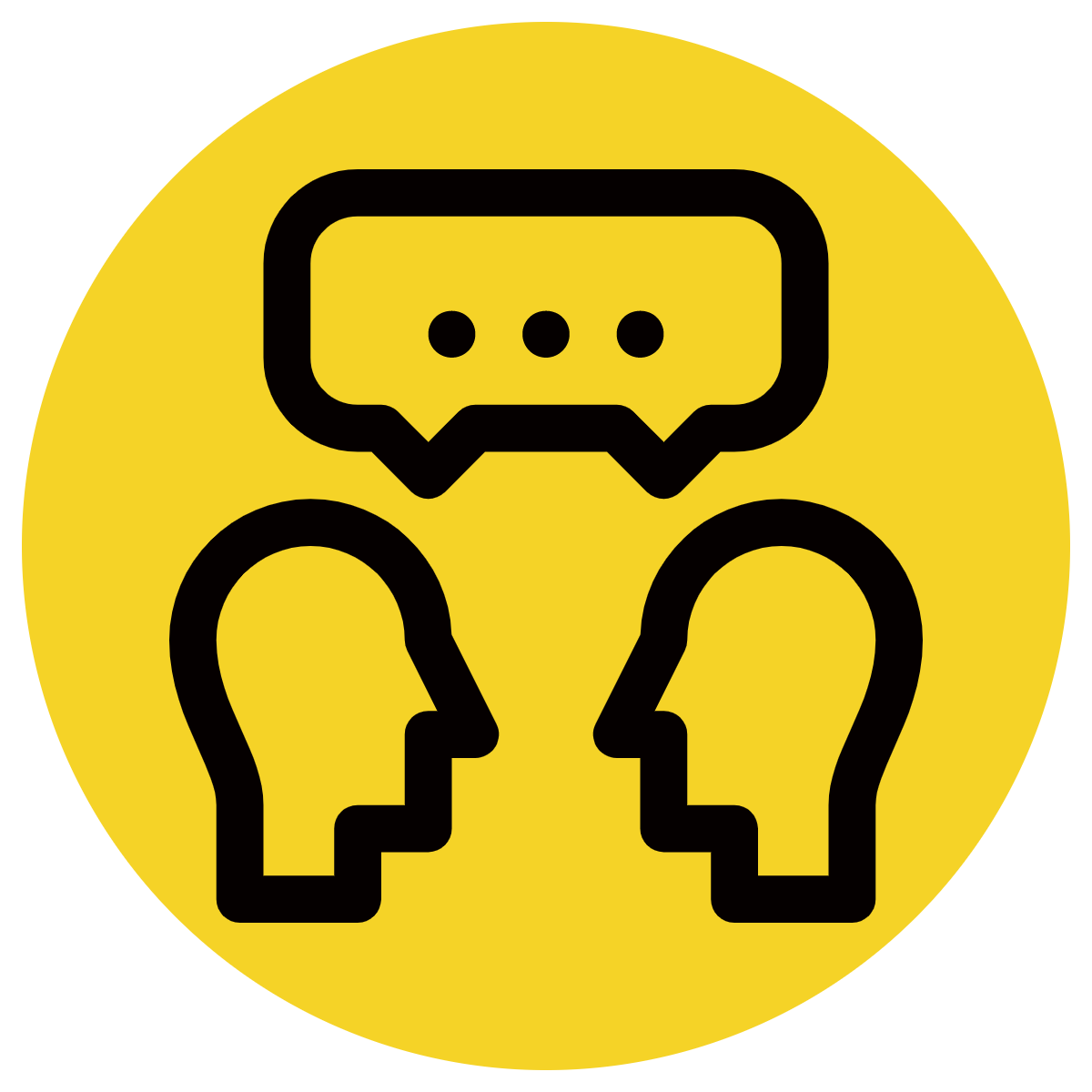 A complex sentence has one independent clause and one dependent clause.   
The independent clause has a subject and a predicate.
The dependent clause has a subject, a predicate and a subordinating conjunction. It cannot stand alone. 
If the dependent clause comes first, a comma is inserted between the clauses
If the dependent clause comes second, no comma is needed.
CFU:
Why is this not an example of a complex sentence?
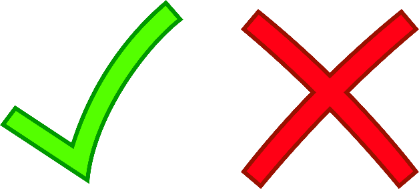 Non-Examples:
1. In the backyard, the plants all wilted.
This is a simple sentence. It has one independent clause and a fronted adverbial.
2.  Marvin finished the race, he came in last.
Subordinating conjunctions
 because,  when
even though, while,
after,  unless, however, since, if, as
This sentence has two independent clauses. It is currently a run-on a sentence and needs a full stop, semi-colon or coordinating conjunction.
Concept Development
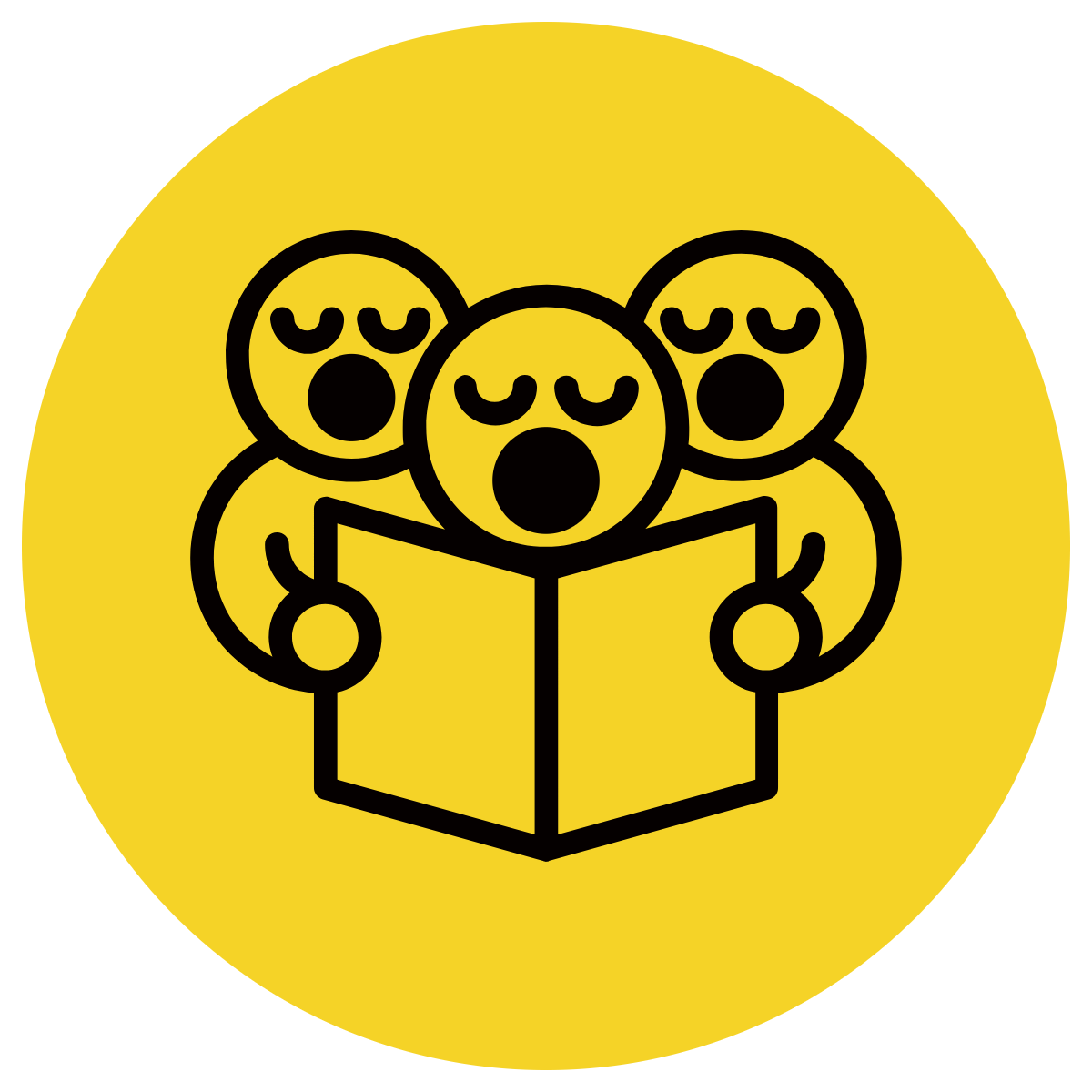 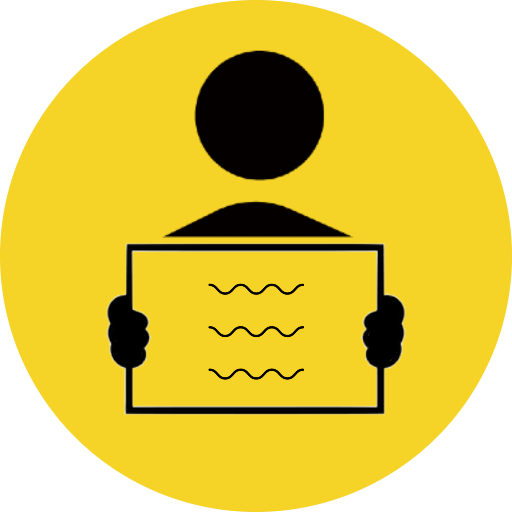 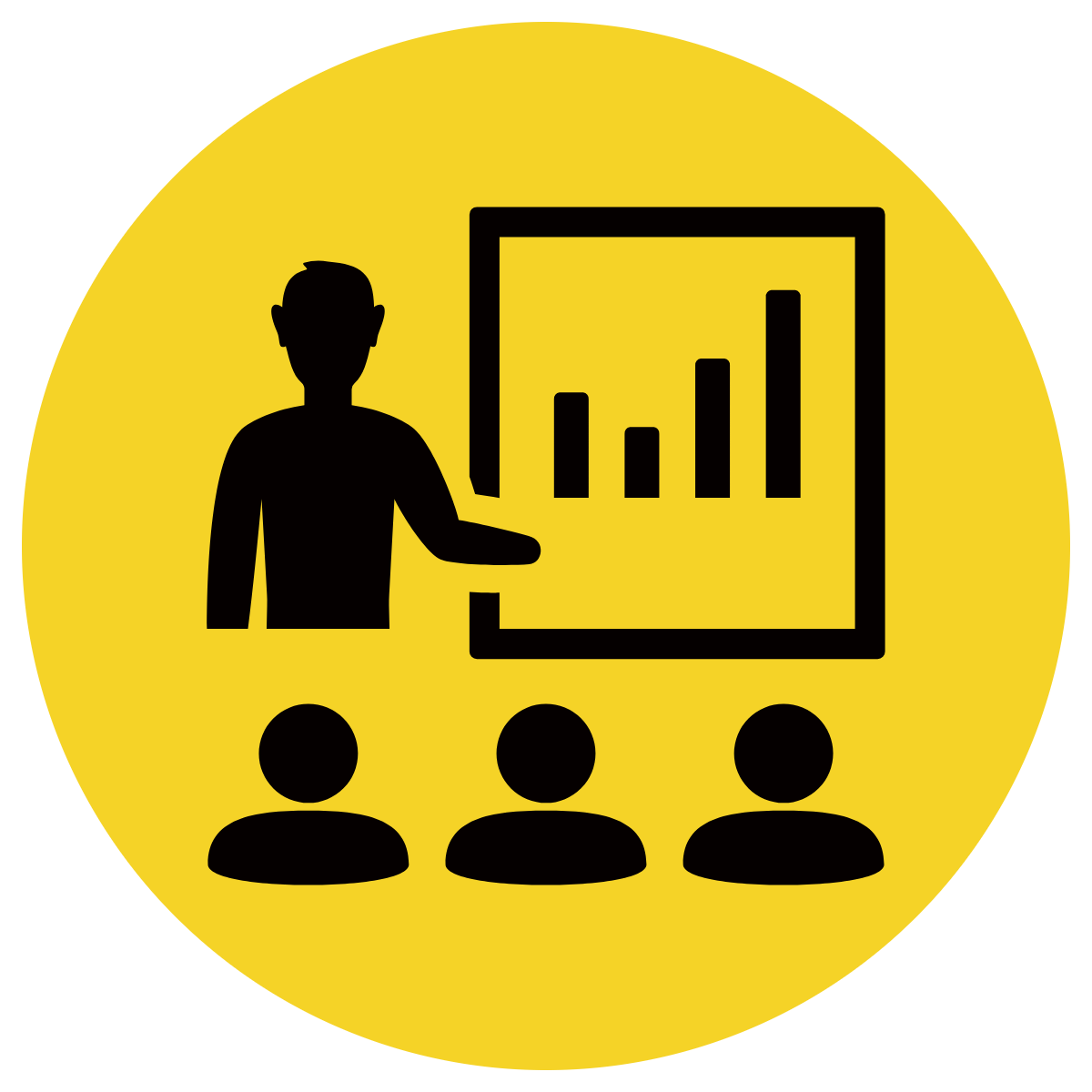 A complex sentence has one independent clause and one dependent clause.   
The independent clause has a subject and a predicate.
The dependent clause has a subject, a predicate and a subordinating conjunction. It cannot stand alone. 
If the dependent clause comes first, a comma is inserted between the clauses
If the dependent clause comes second, no comma is needed.
CFU:
What is the subordinating conjunction? 
Why is this part of the sentence a dependent clause?
Why is this part of the sentence an  independent clause?
D,I
ID
Circle the subordinating conjunction 
Underline the dependent clause
Double underline the independent clause
Even though I woke up early, I was late to school.
D,I
Carrots will not grow unless they are started from seeds.
ID
Subordinating conjunctions
 because,  when
even though, while,
after,  unless, however, since, if, as
Because he injured his right arm, he was unable to write.
D,I
Hinge Point Question
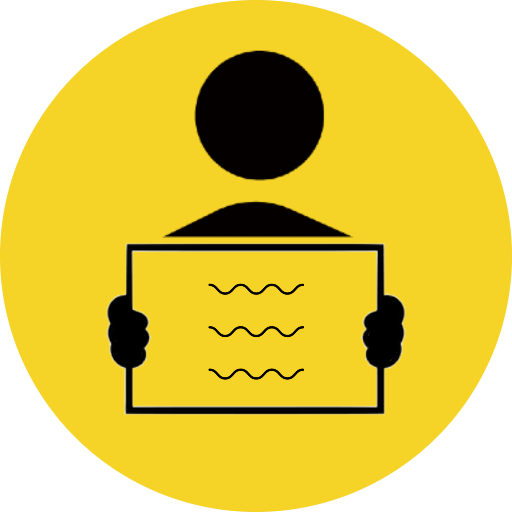 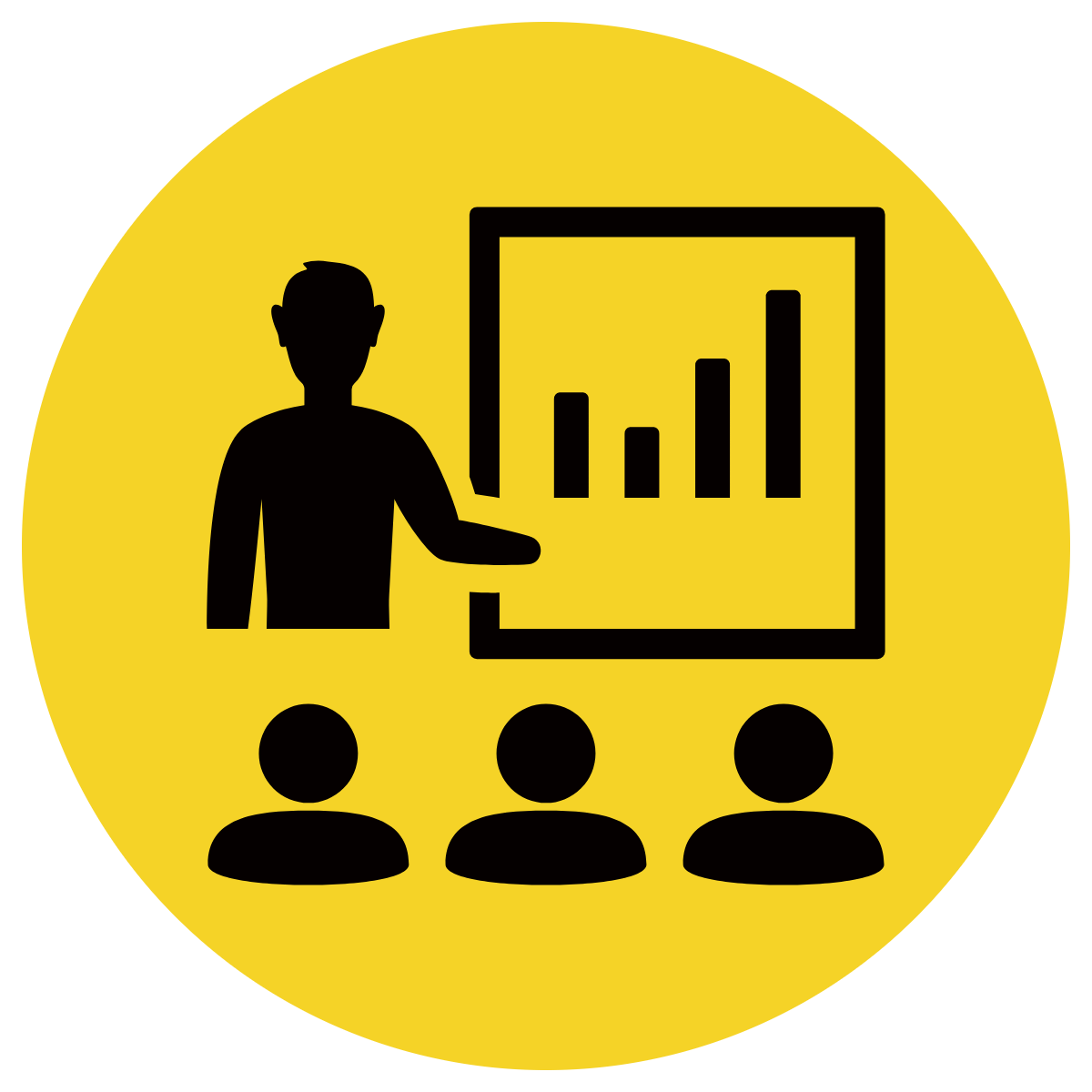 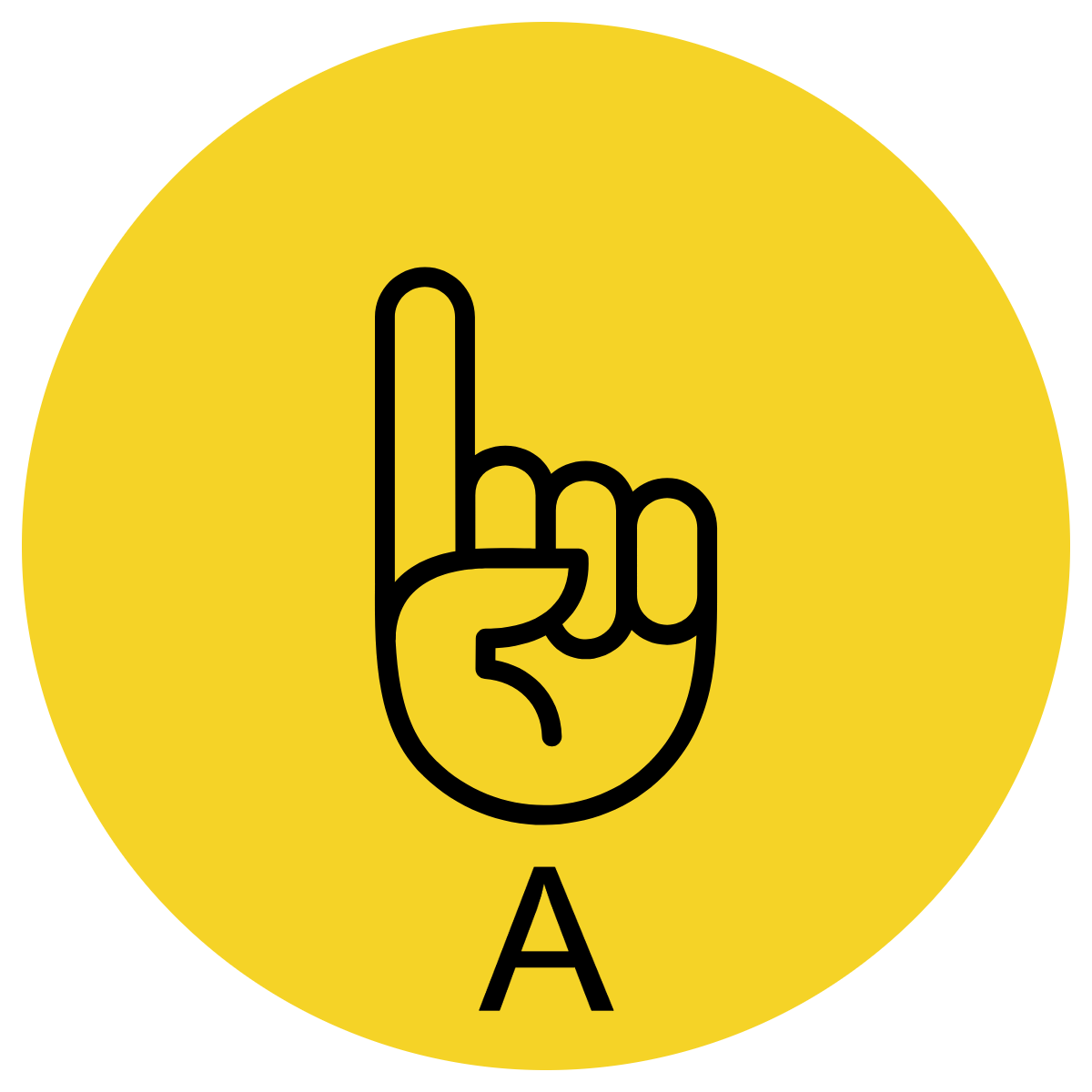 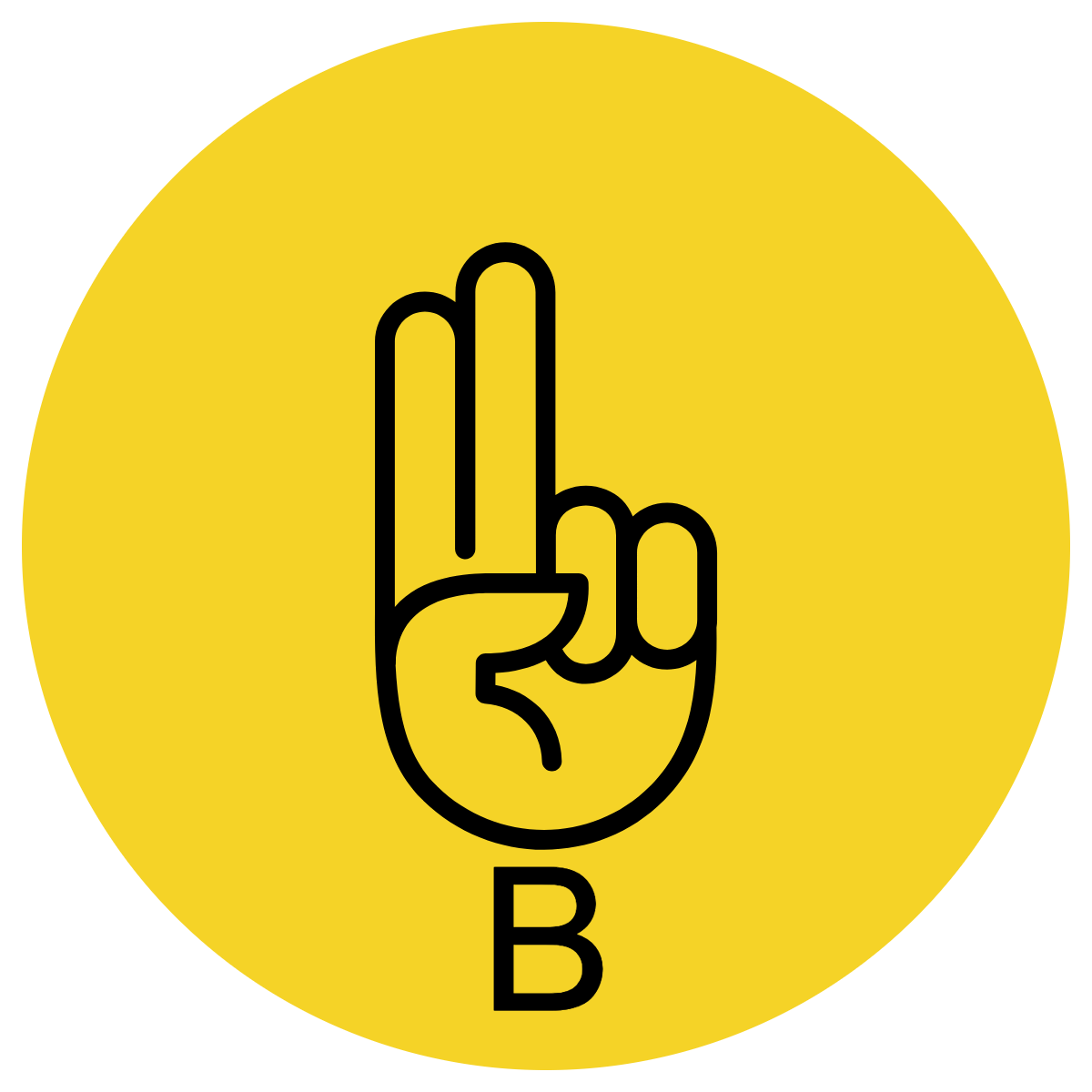 Which sentences below contain a 
dependent and an independent clause?
Mary was lost in the woods, but she quickly found her way.
Mary was lost in the woods because she forgot a map.
In the woods, Mary was lost. 
While Mary was lost in the woods, she met the most peculiar creature.
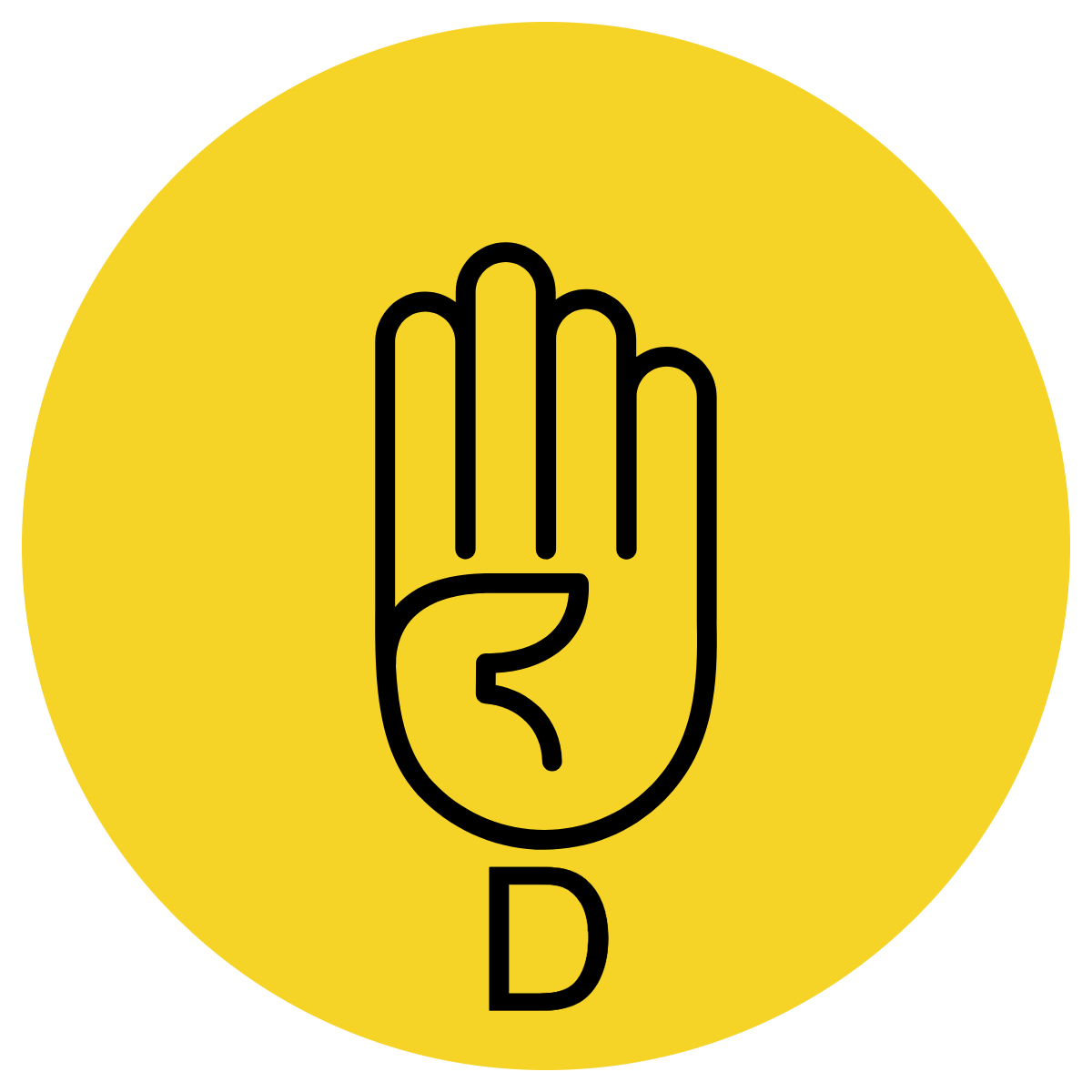 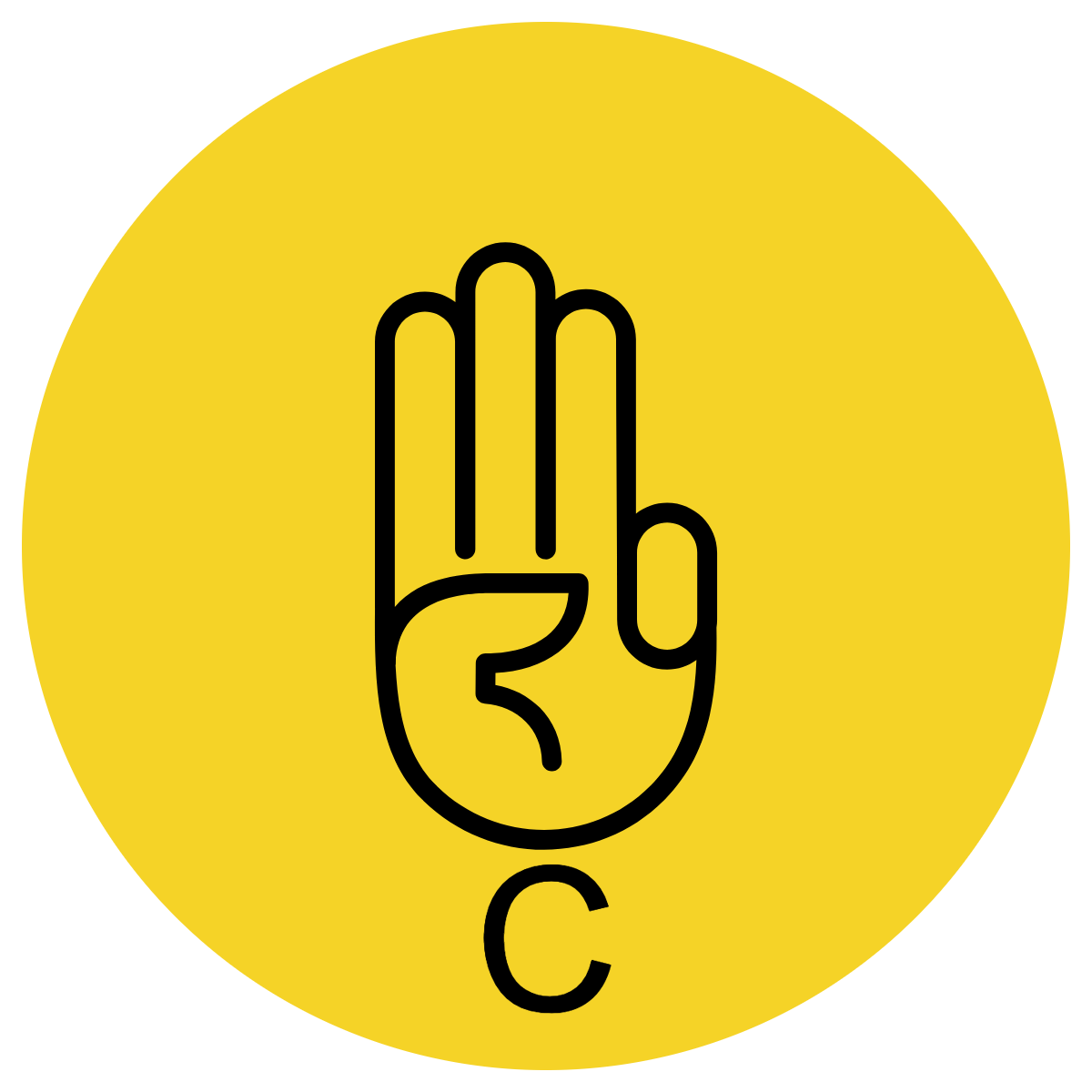 CFU:
Why is it/ isn’t it an example of a sentence with a dependent and an independent clause?
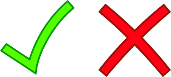 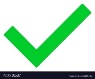 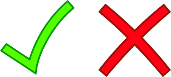 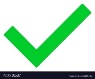 A complex sentence has one independent clause and one dependent clause.   
The independent clause has a subject and a predicate.
The dependent clause has a subject, a predicate and a subordinating conjunction. It cannot stand alone. 
If the dependent clause comes first, a comma is inserted between the clauses
If the dependent clause comes second, no comma is needed.
Concept Development- re-explanation
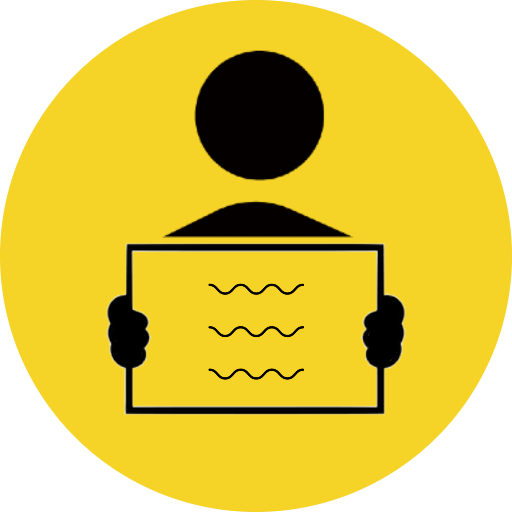 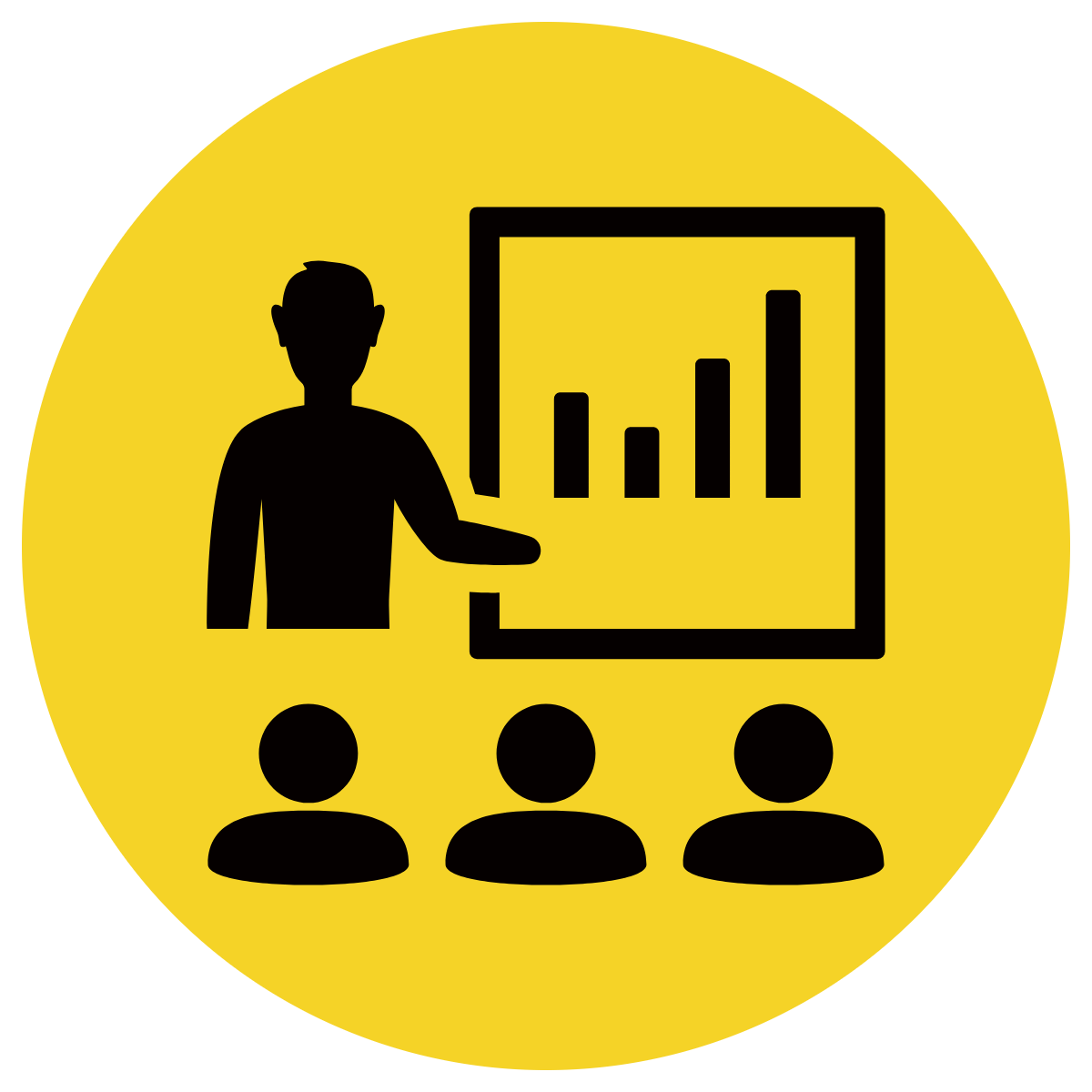 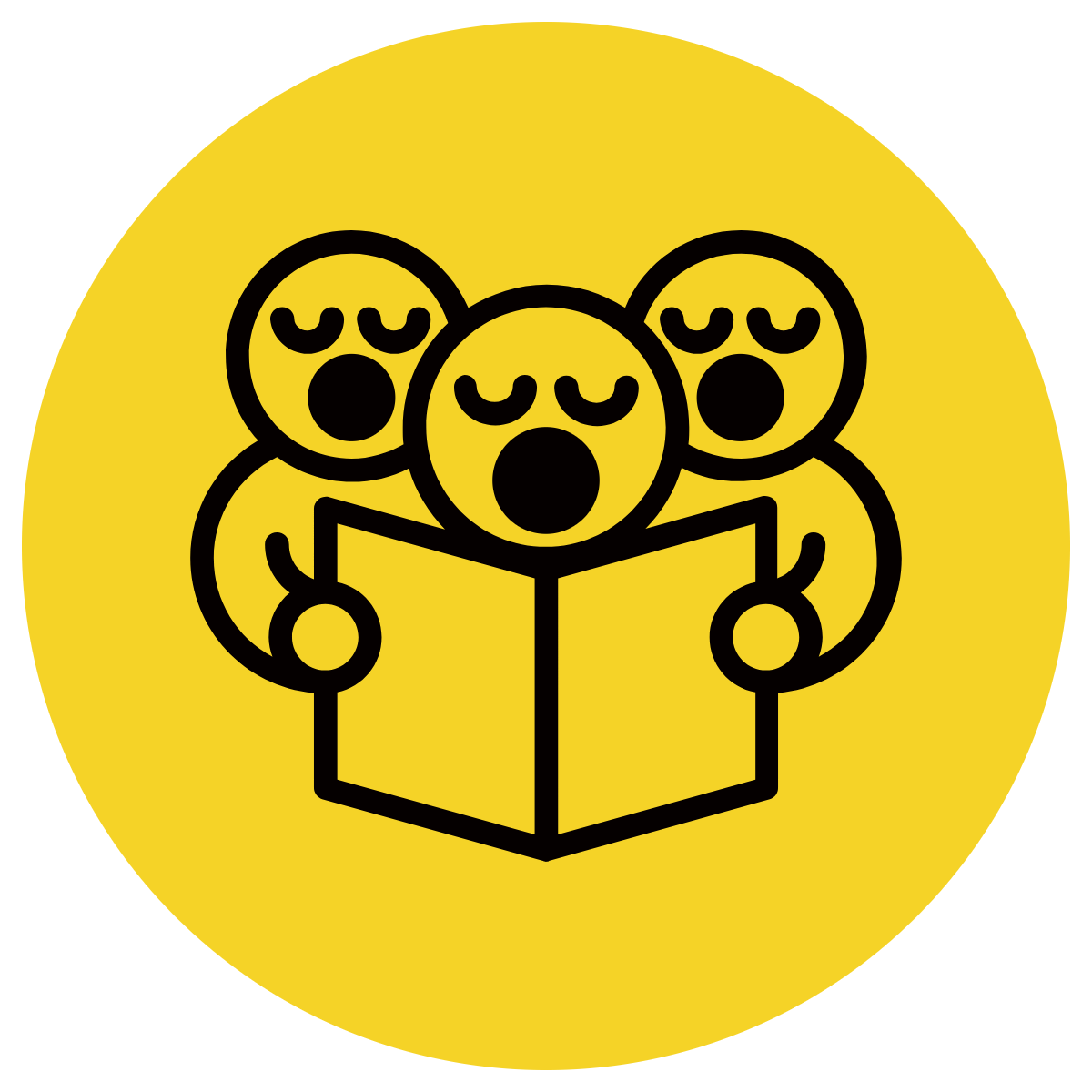 A complex sentence has one independent clause and one dependent clause.   
The independent clause has a subject and a predicate.
The dependent clause has a subject, a predicate and a subordinating conjunction. It cannot stand alone. 
If the dependent clause comes first, a comma is inserted between the clauses
If the dependent clause comes second, no comma is needed.
CFU:
What is the subordinating conjunction? 
Why is this part of the sentence a dependent clause?
Why is this part of the sentence an  independent clause?
D,I
ID
Circle the subordinating conjunction 
Underline the dependent clause
Double underline the independent clause
Since I am a passionate basketball fan, I attend every game.
Subordinating conjunctions
 because,  when
even though, while,
after,  unless, however, since, if, as
The cookies were burnt because Lucy over cooked them.
The boys visited the park after they spent time at the zoo.
Skill development: I do
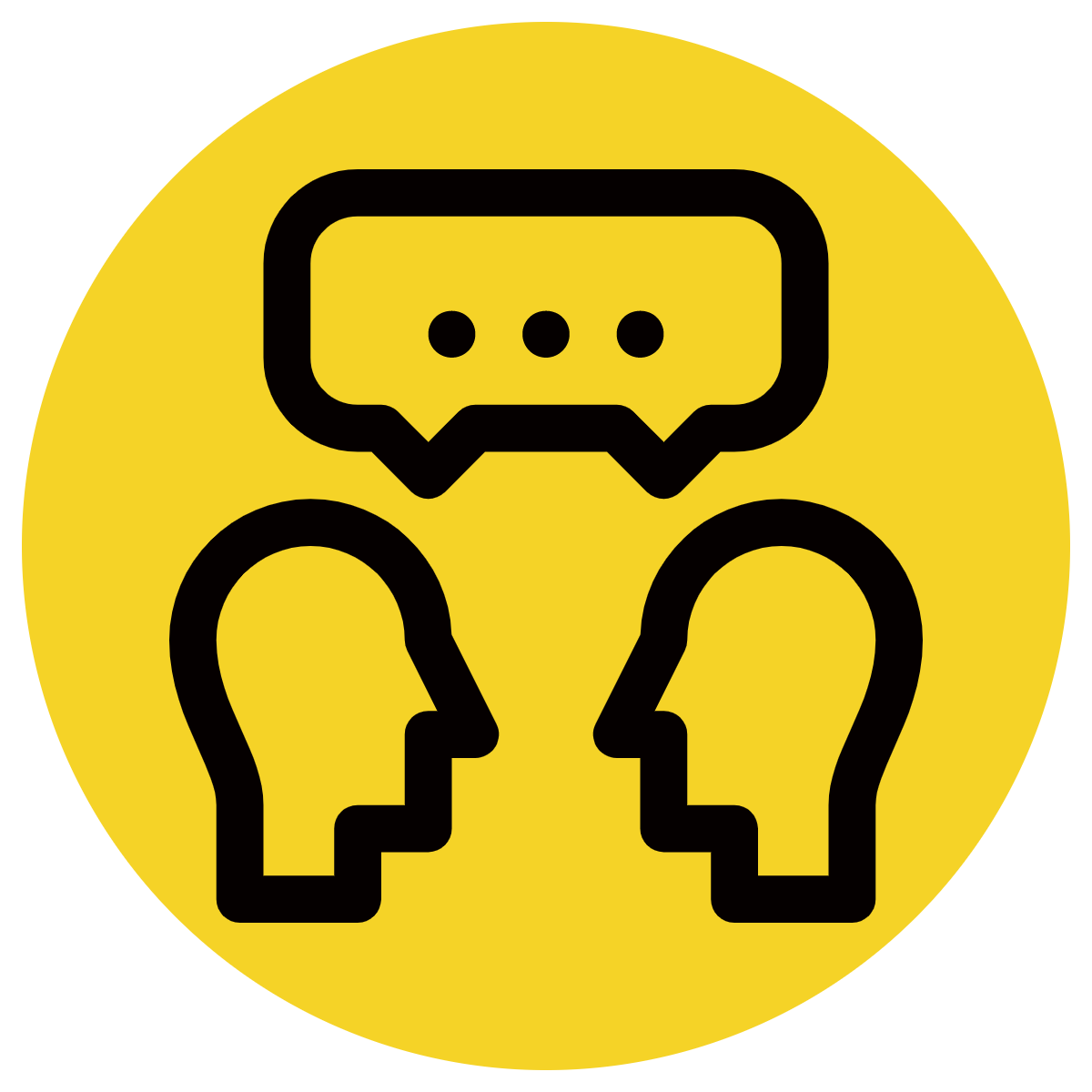 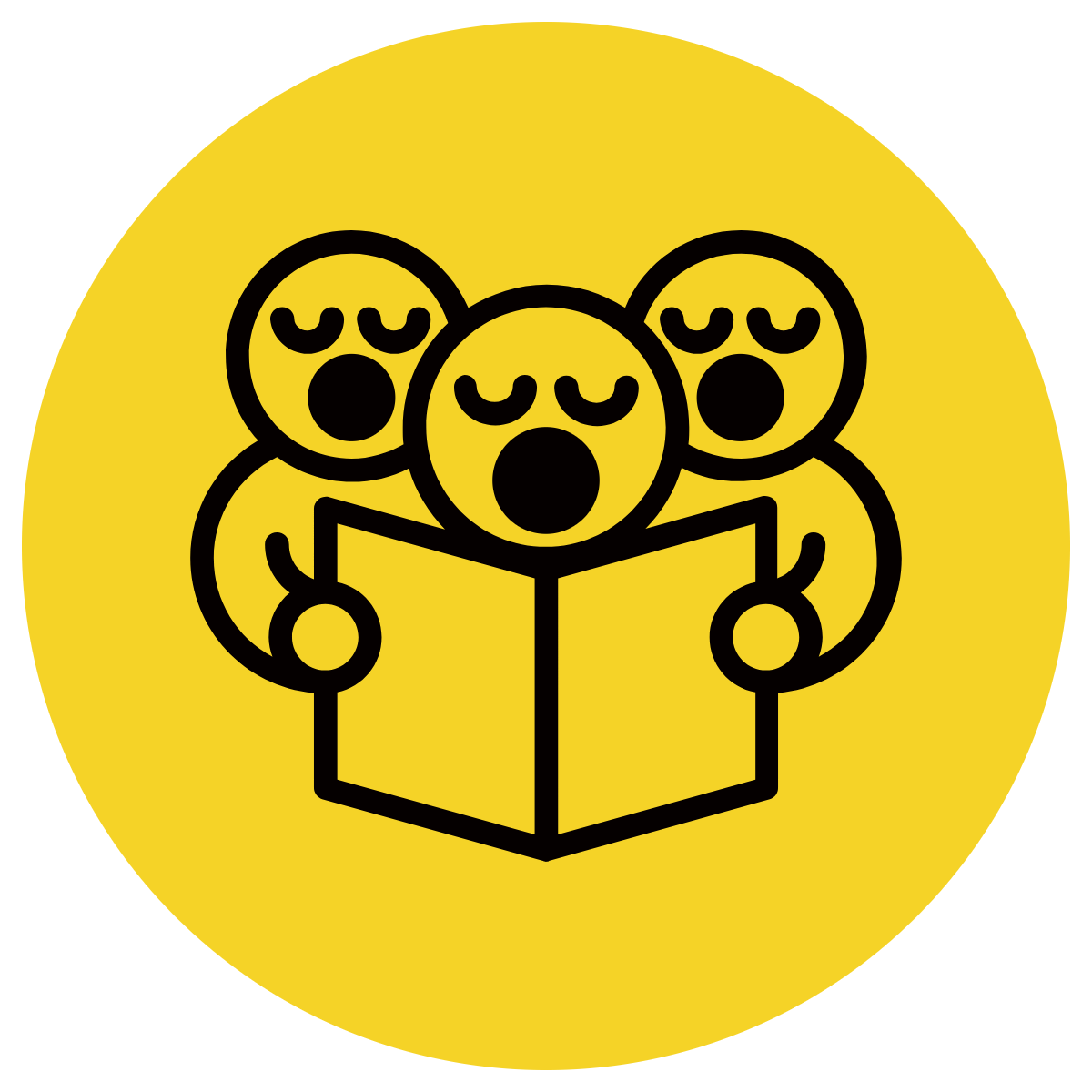 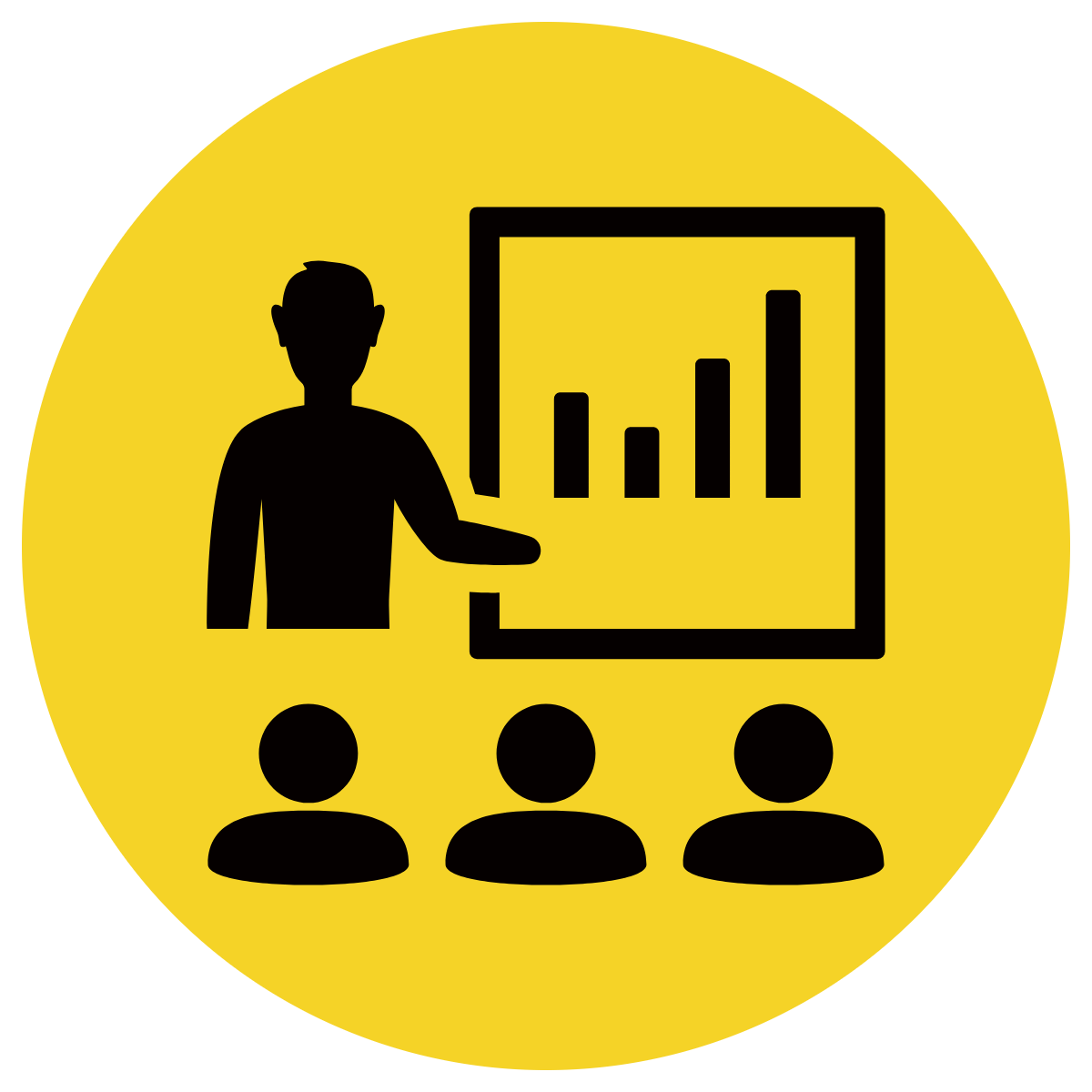 Circle the subordinating conjunction 
Underline the dependent clause 
Double underline the independent clause 
Insert a comma if the sentence starts with a dependent clause.
CFU:
Why is this part of the sentence an independent/ dependent clause?
Does this sentence require a comma? Why or why not?
After the rain eased the cricket match could continue.
,
D,I
Subordinating conjunctions
 because,  when
even though, while,
after,  unless, however, since, if, as
Skill development: We do
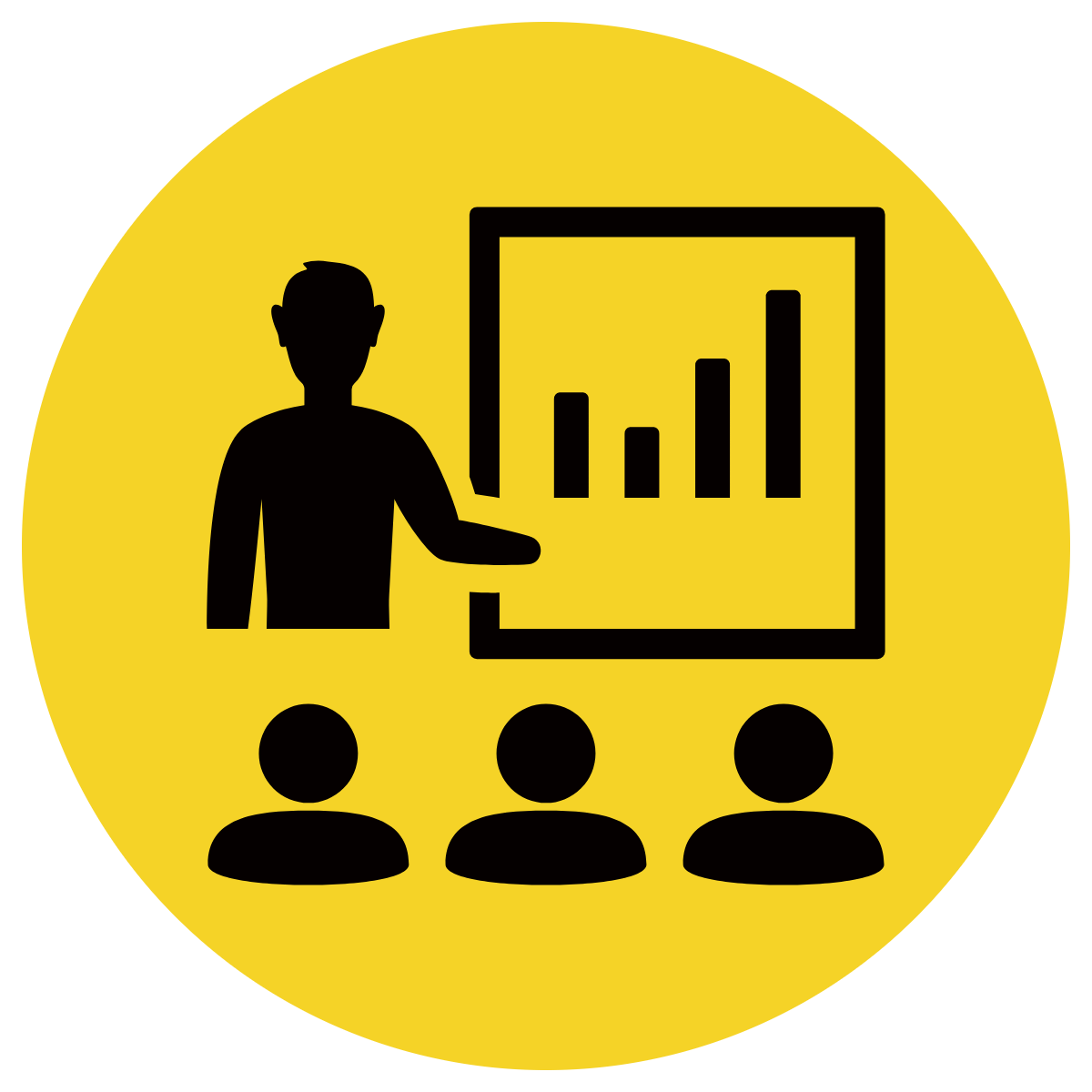 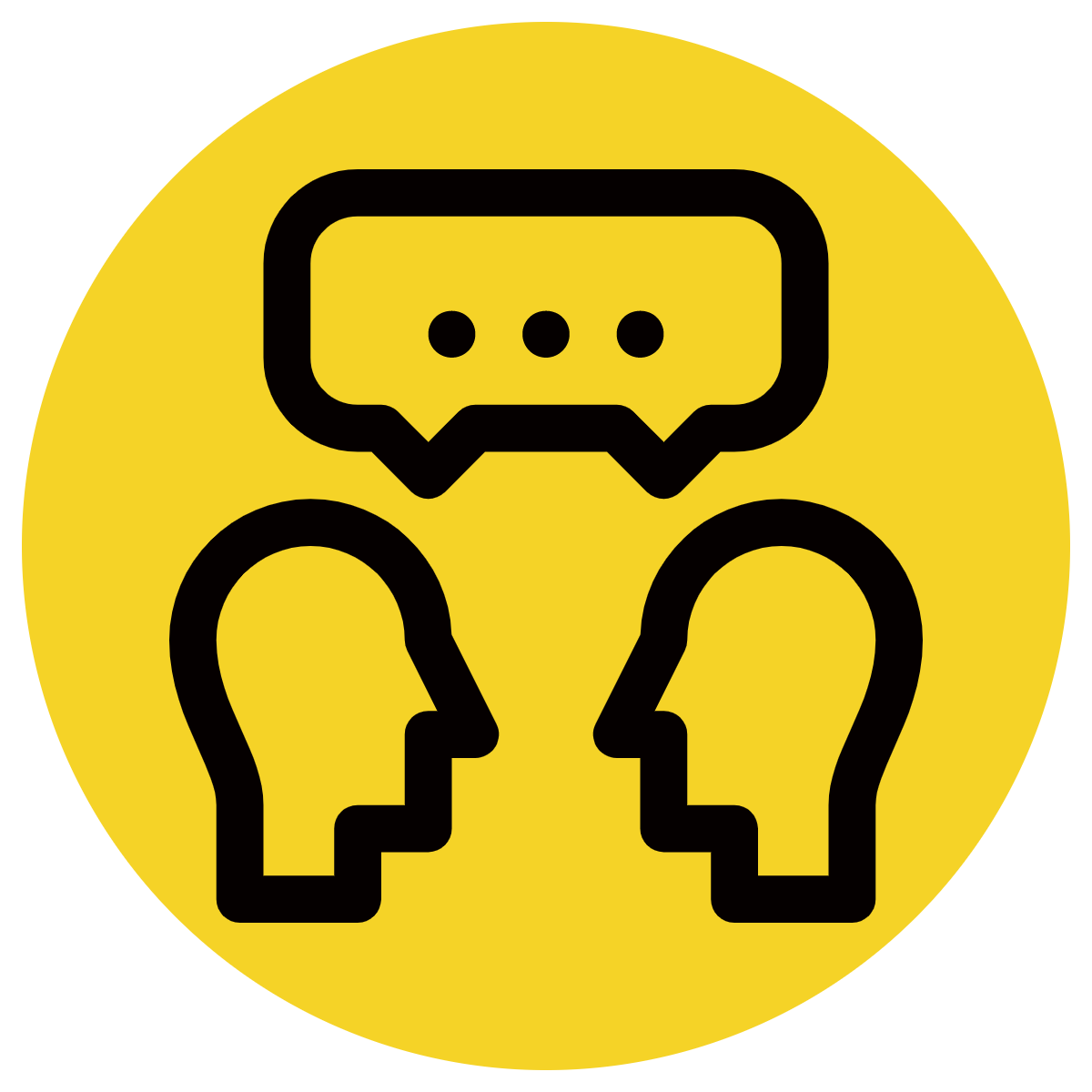 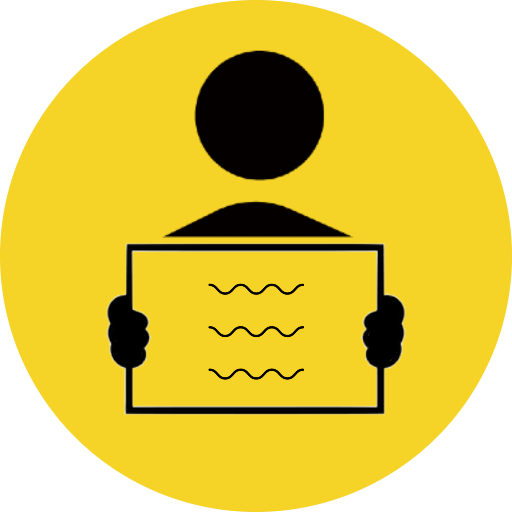 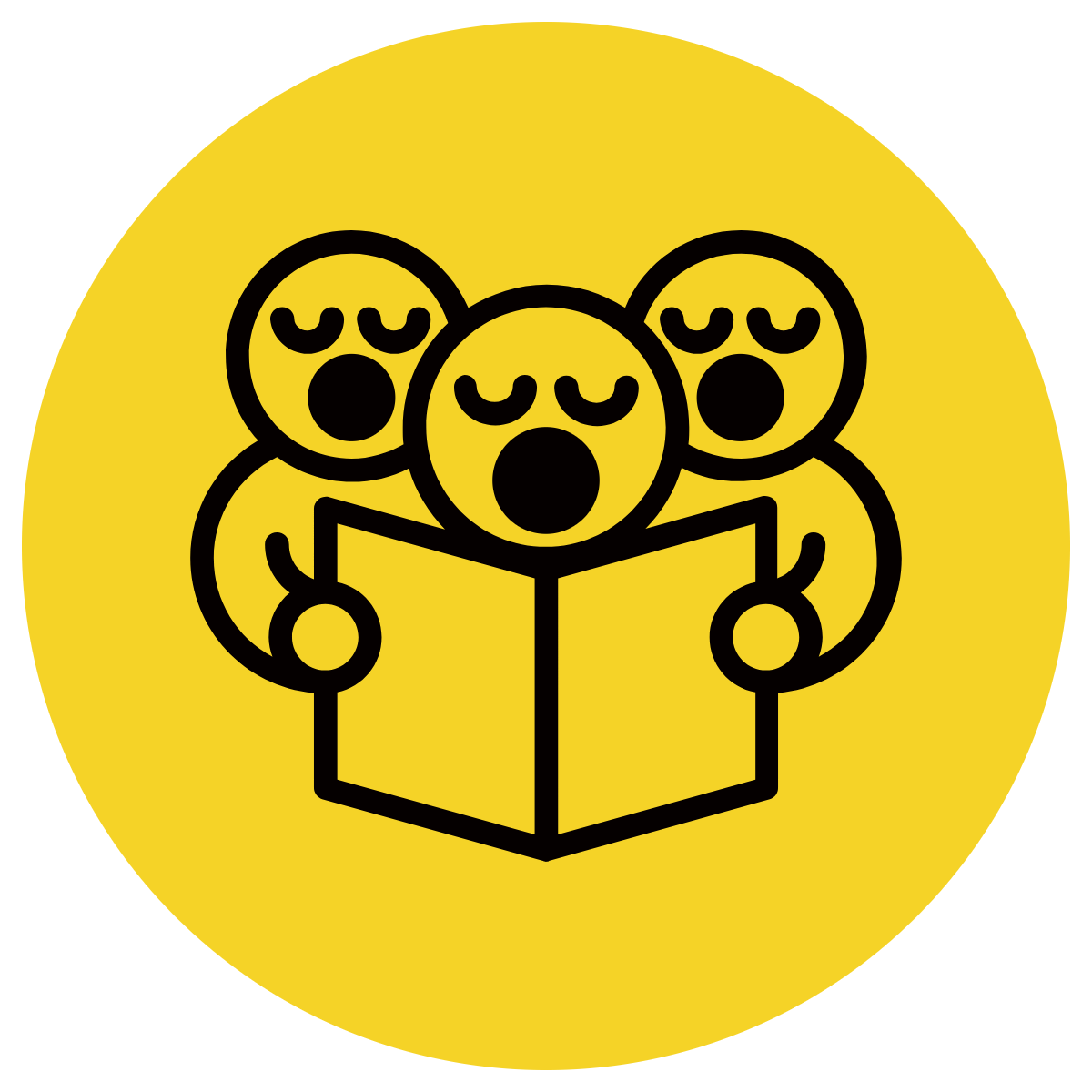 Circle the subordinating conjunction 
Underline the dependent clause 
Double underline the independent clause 
Insert a comma if the sentence starts with a dependent clause.
CFU:
Why is this part of the sentence an independent/ dependent clause?
Does this sentence require a comma? Why or why not?
,
Before she spoke to the crowd Amy took three deep breaths.
D,I
Subordinating conjunctions
 because,  when
even though, while,
after,  unless, however, since, if, as
Skill development: We do
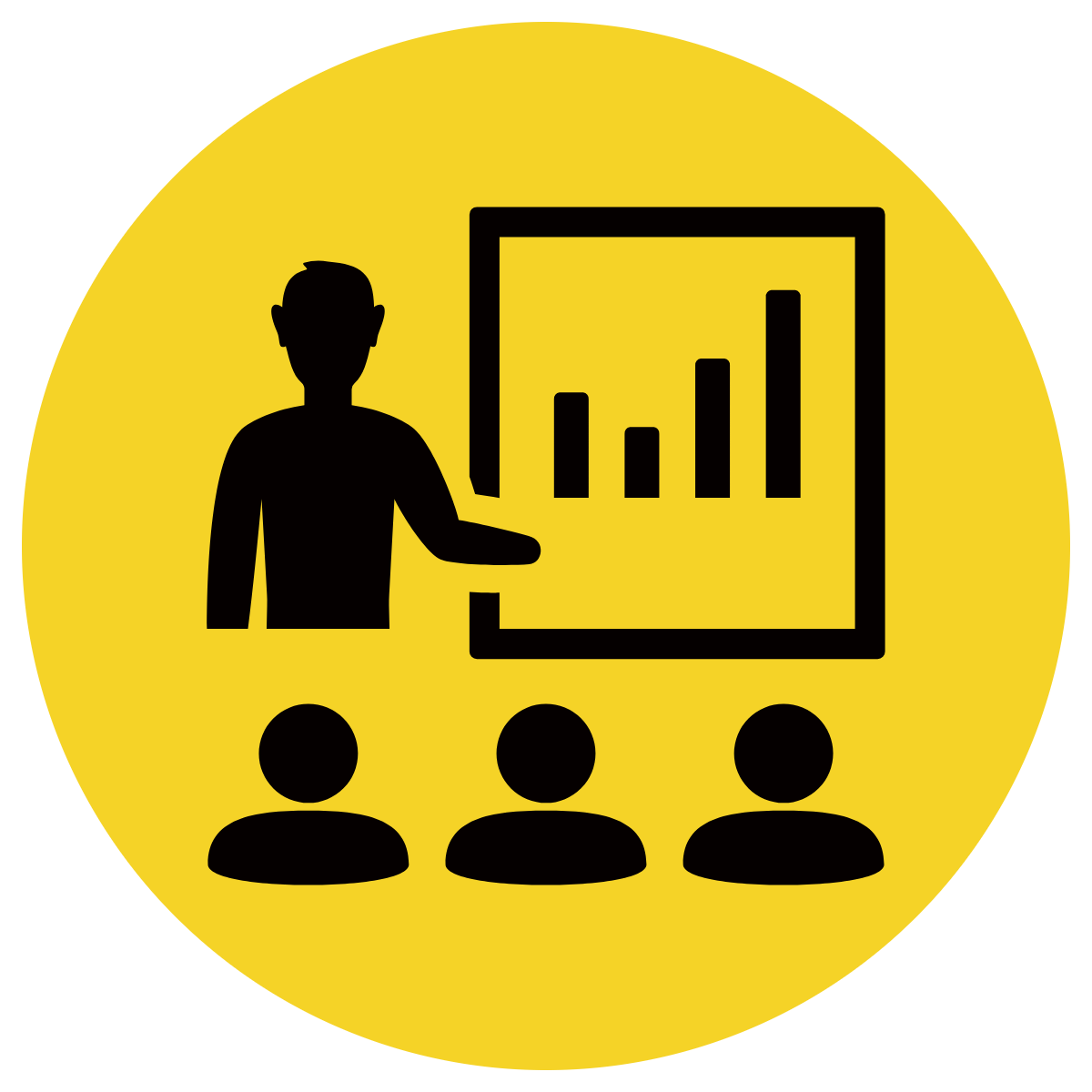 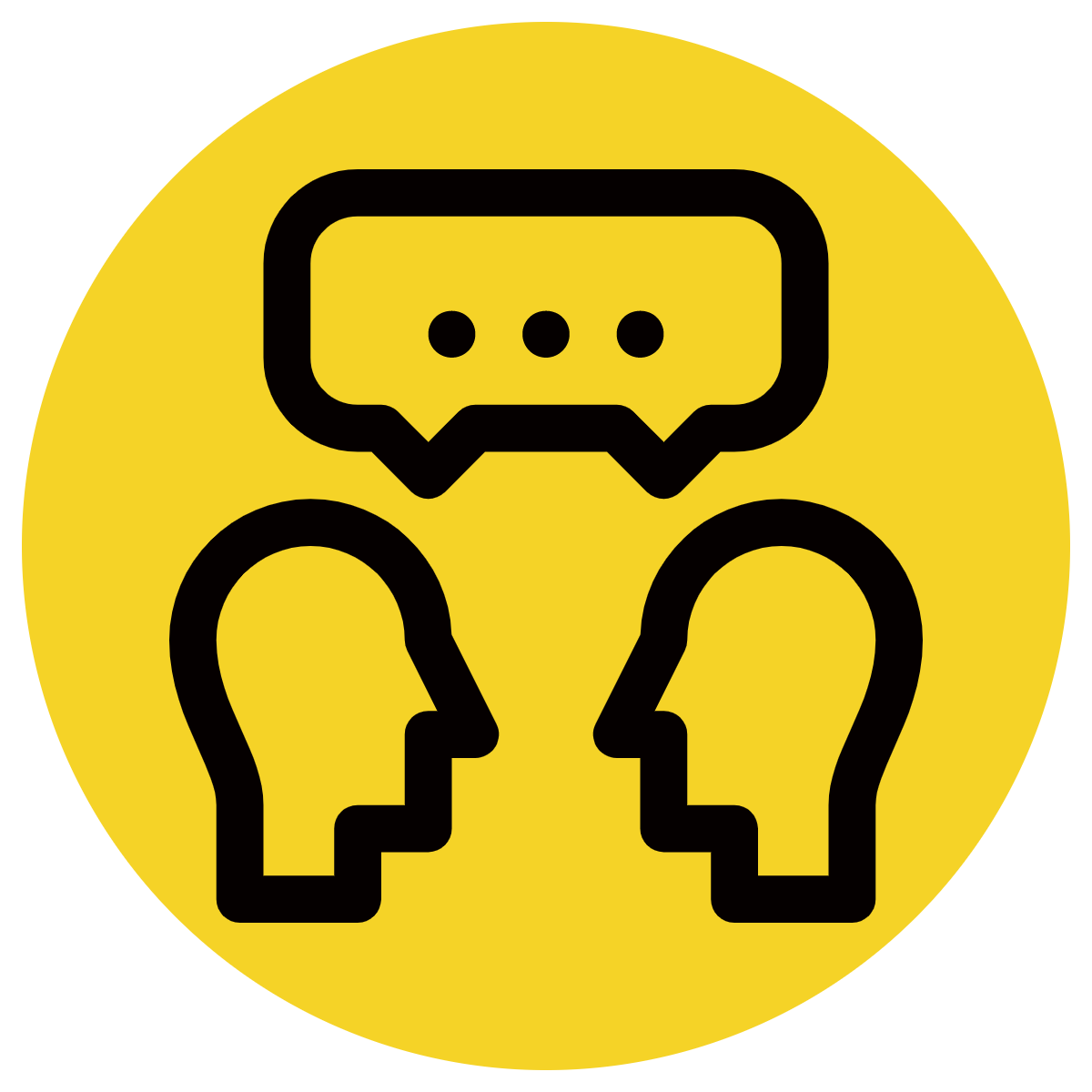 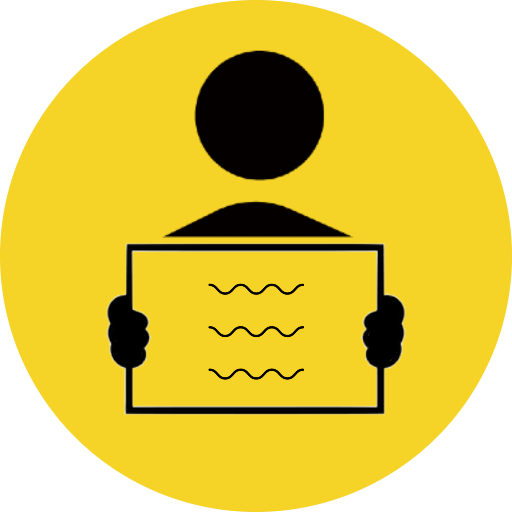 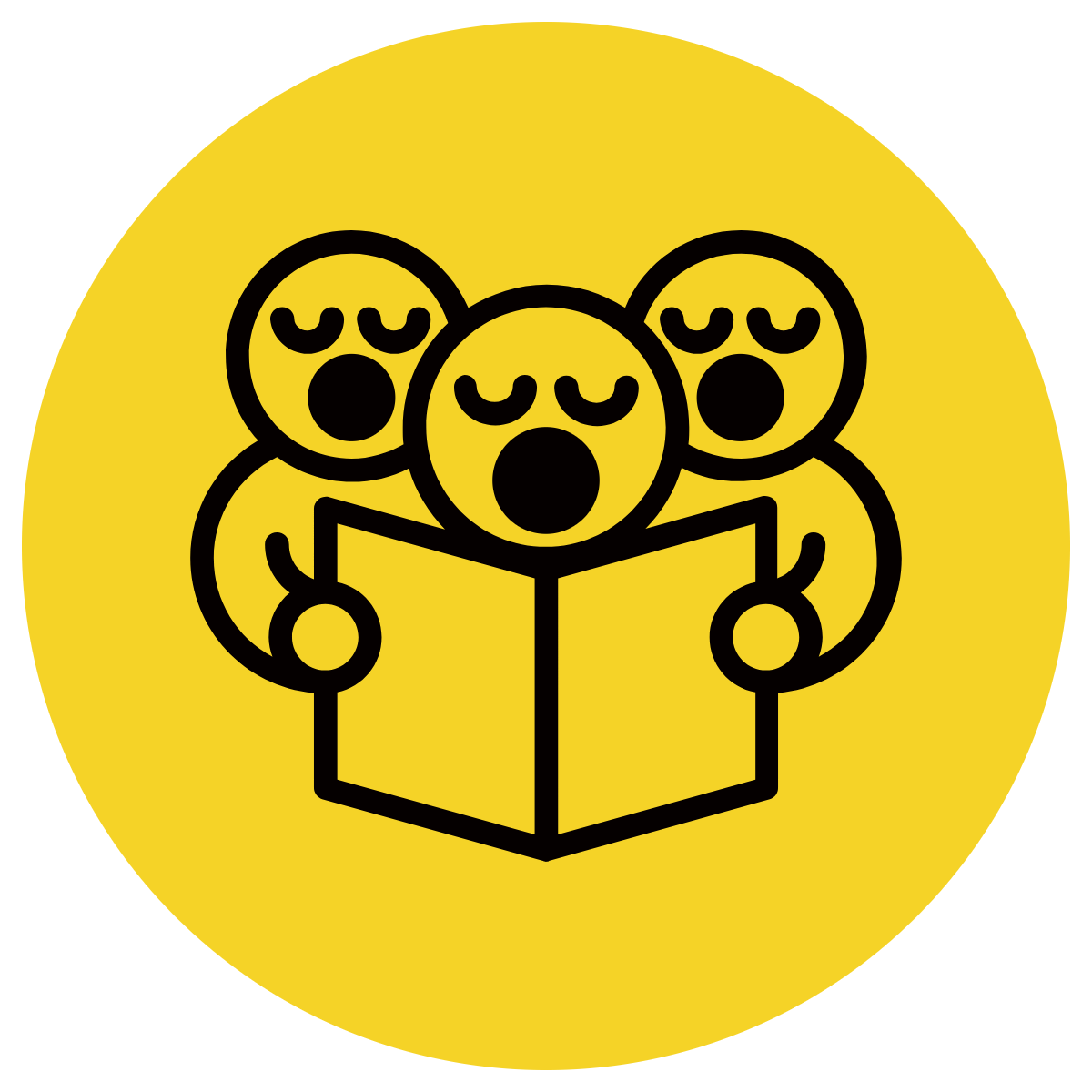 Circle the subordinating conjunction 
Underline the dependent clause 
Double underline the independent clause 
Insert a comma if the sentence starts with a dependent clause.
CFU:
Why is this part of the sentence an independent/ dependent clause?
Does this sentence require a comma? Why or why not?
The classroom was unbearable because the aircon wasn’t working.
ID
Subordinating conjunctions
 because,  when
even though, while,
after,  unless, however, since, if, as
Skill development: We do
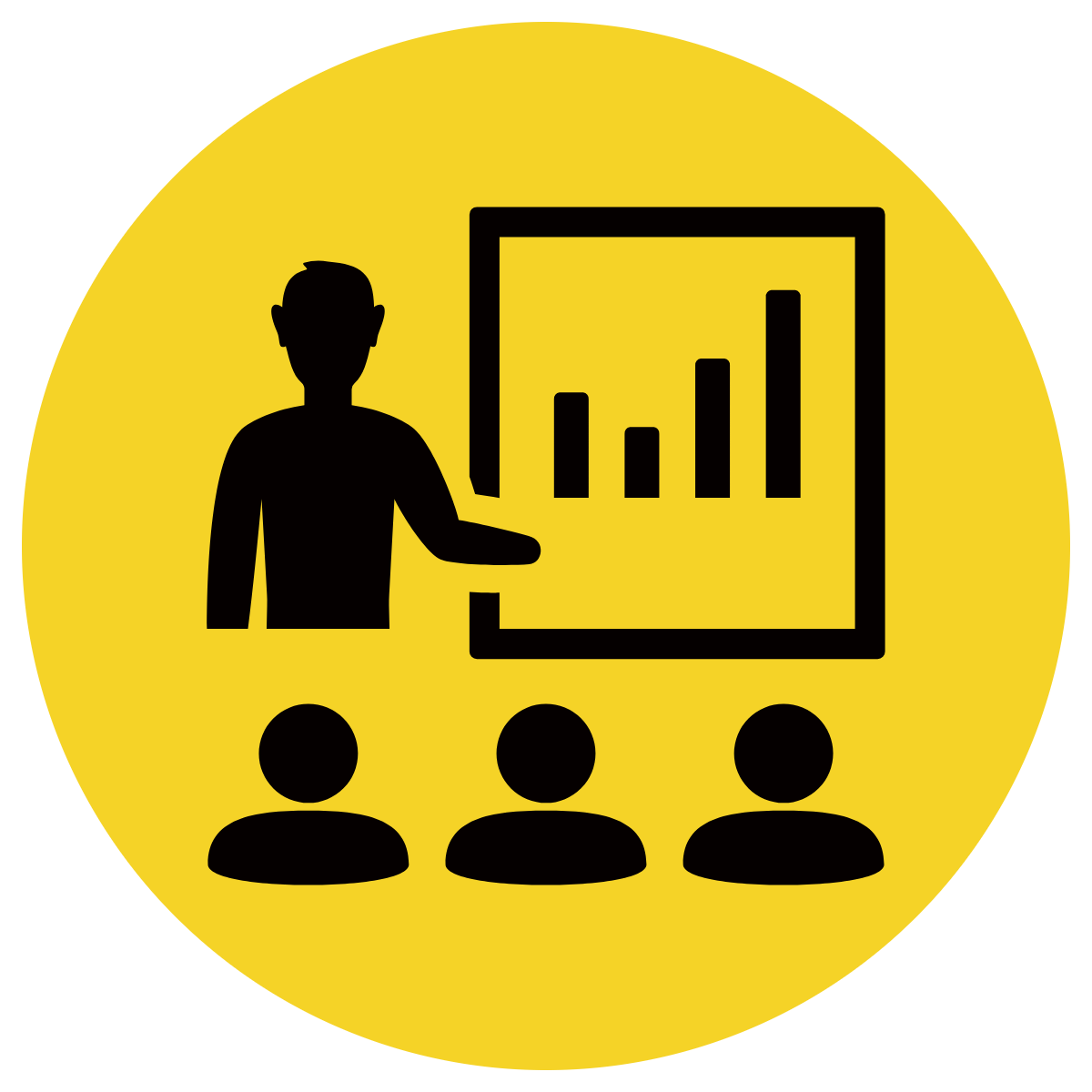 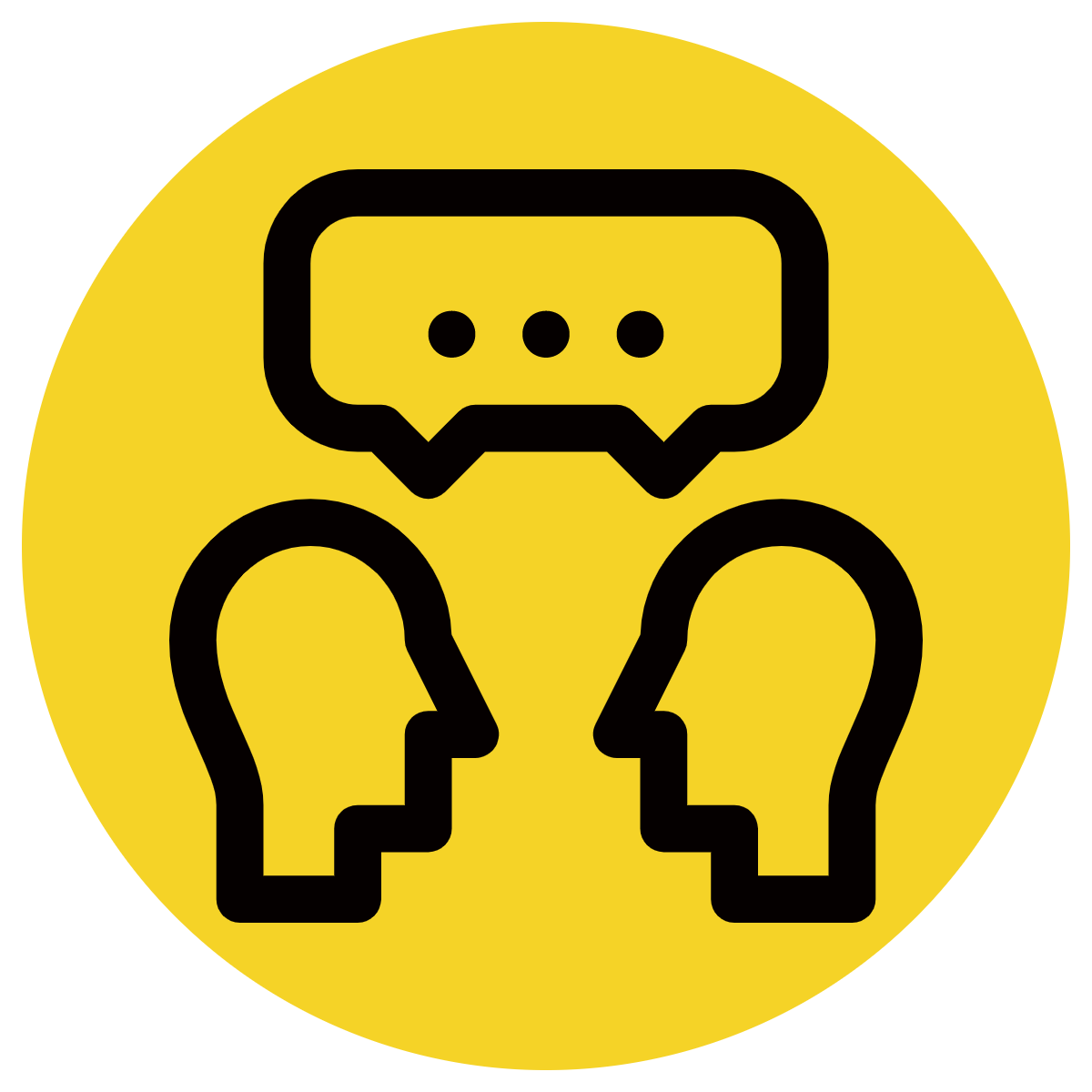 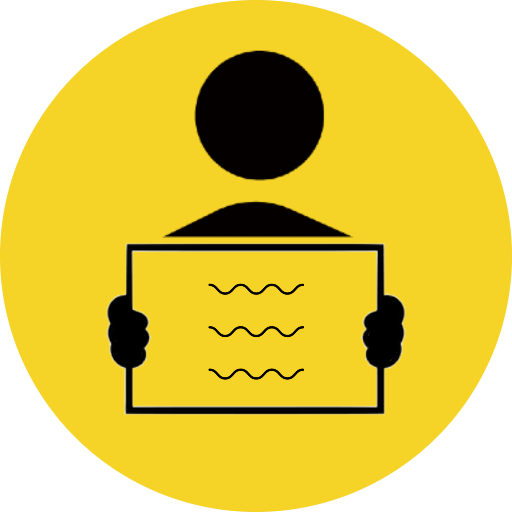 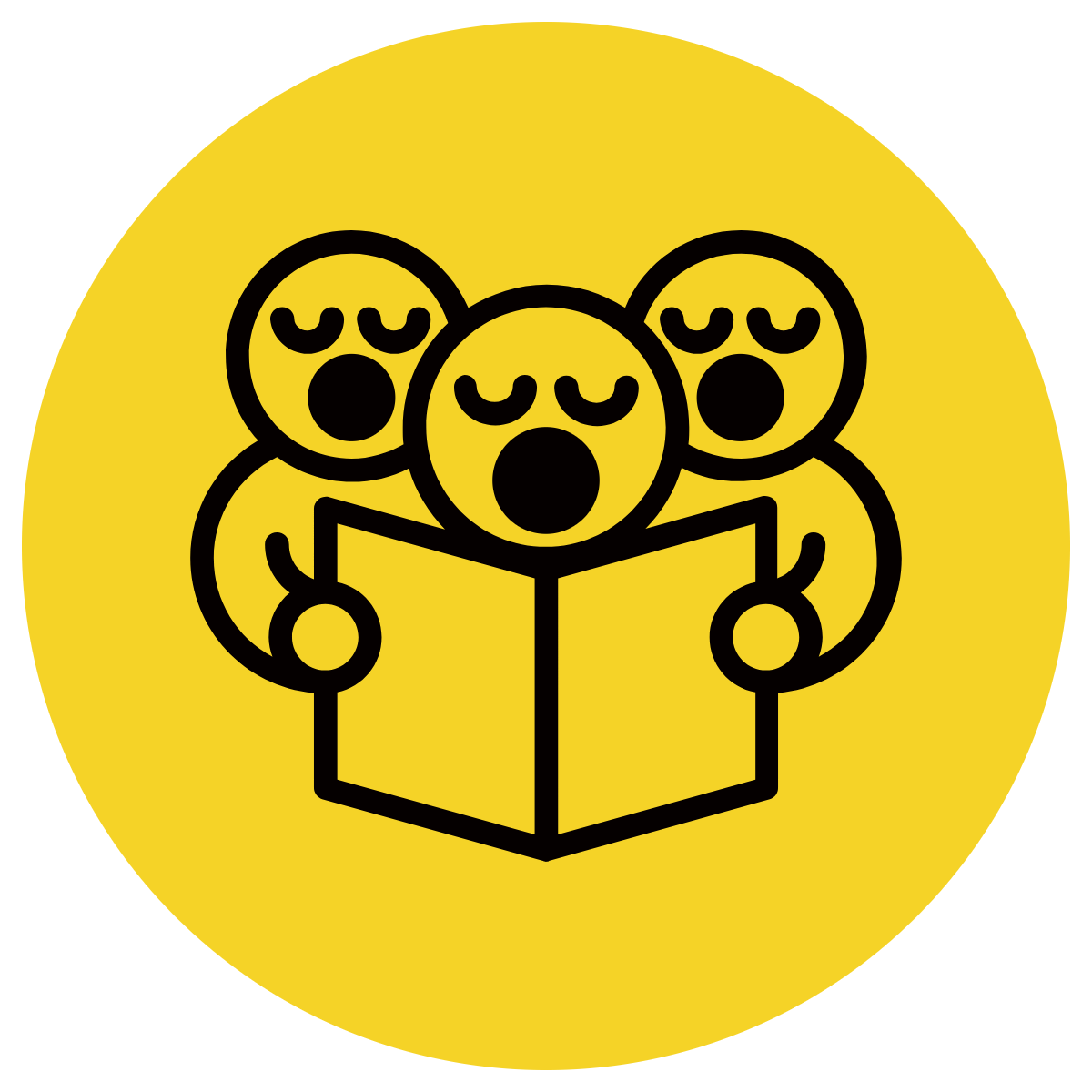 Circle the subordinating conjunction 
Underline the dependent clause 
Double underline the independent clause 
Insert a comma if the sentence starts with a dependent clause.
CFU:
Why is this part of the sentence an independent/ dependent clause?
Does this sentence require a comma? Why or why not?
After she finished school Alice had ballet classes till 9pm.
,
D,I
Subordinating conjunctions
 because,  when
even though, while,
after,  unless, however, since, if, as
Skill development: You do
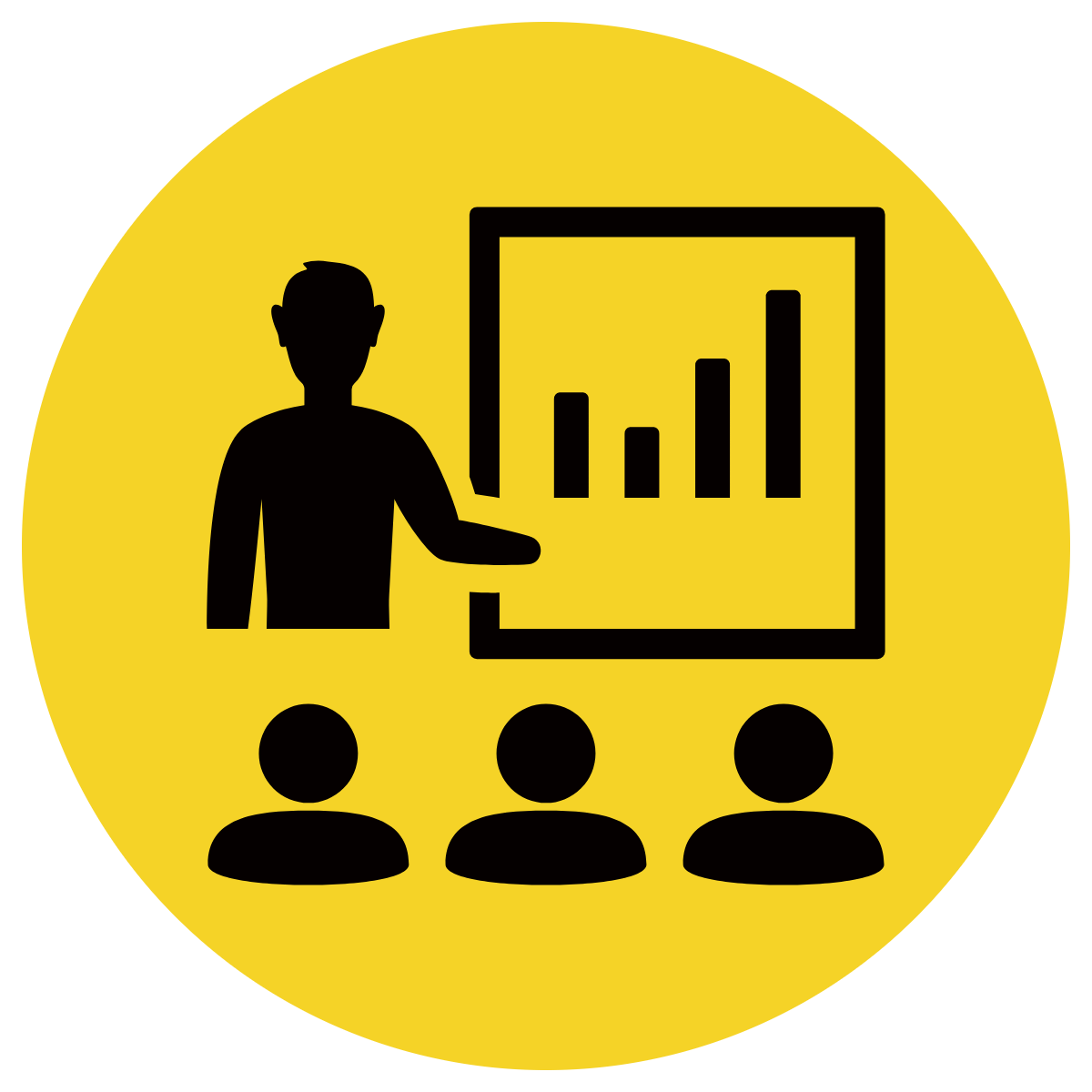 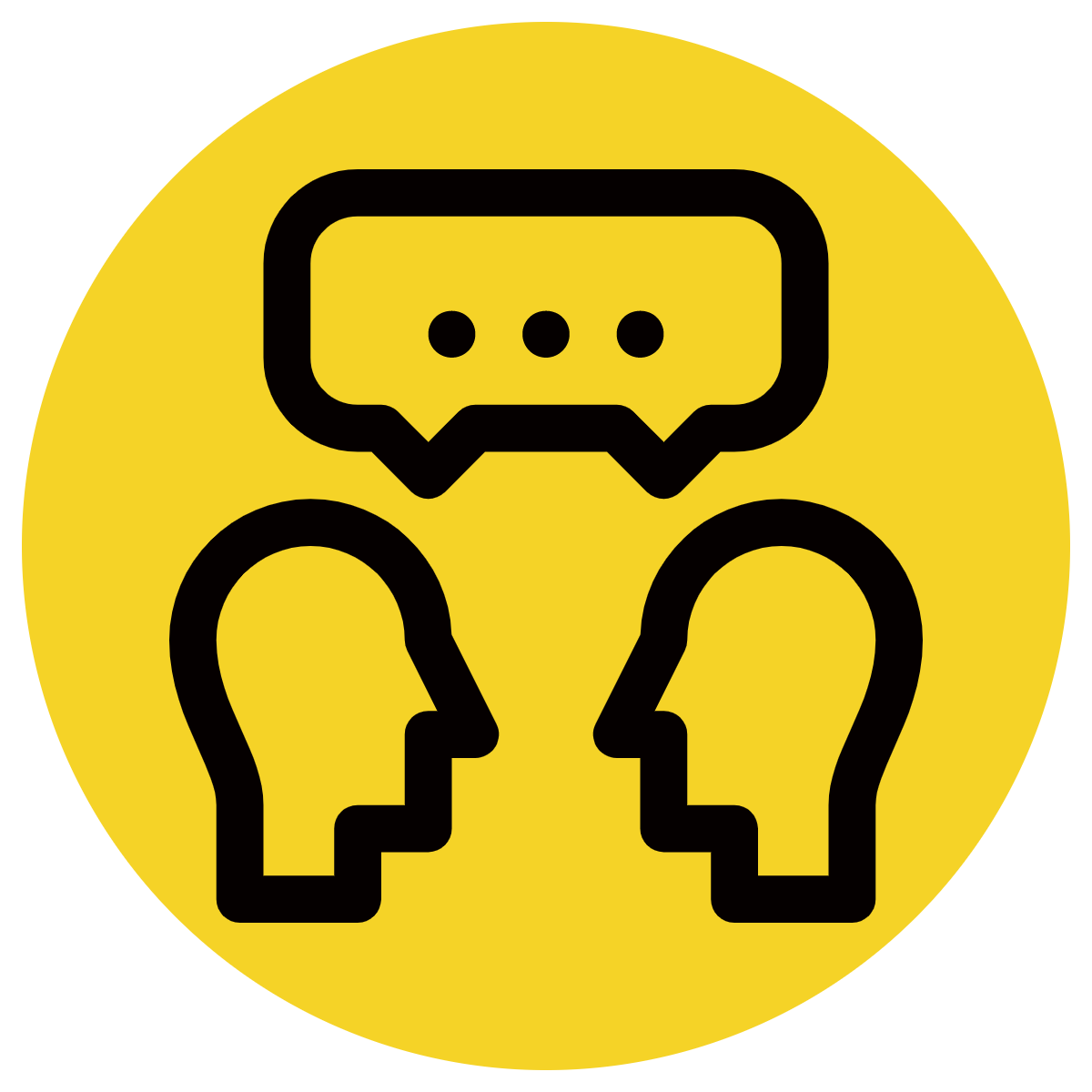 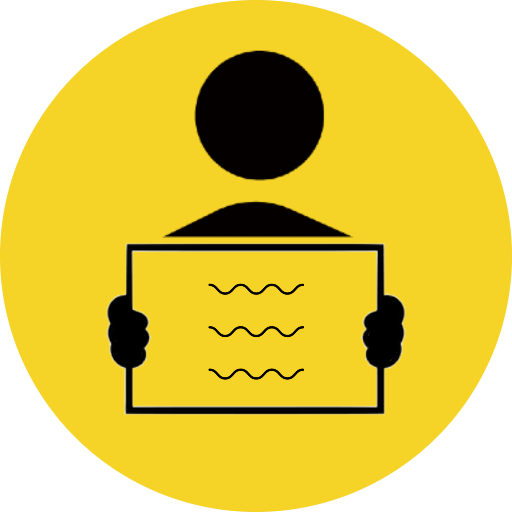 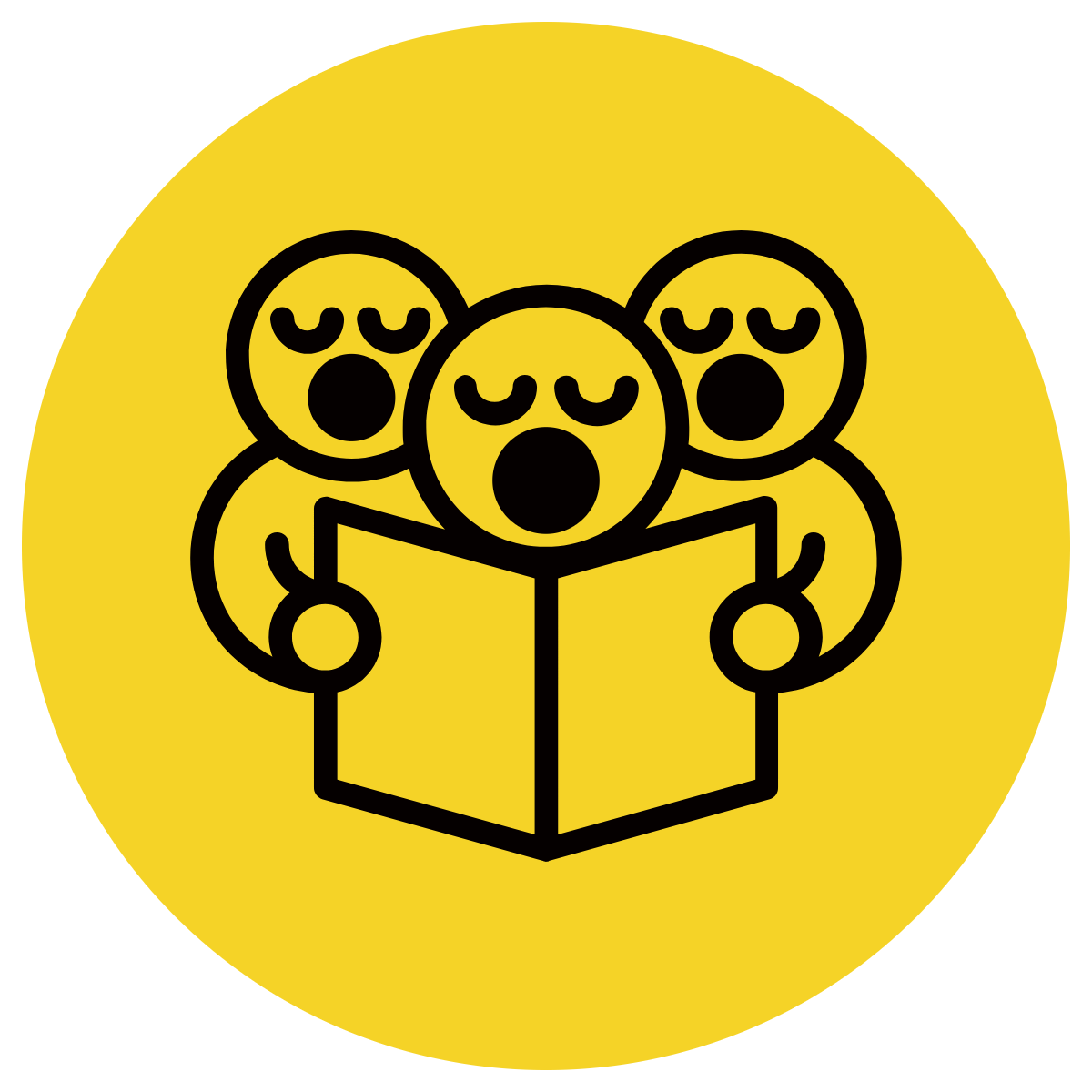 Circle the subordinating conjunction 
Underline the dependent clause 
Double underline the independent clause 
Insert a comma if the sentence starts with a dependent clause.
CFU:
Why is this part of the sentence an independent/ dependent clause?
Does this sentence require a comma? Why or why not?
She was starving even though she had had a substantial breakfast.
ID
Subordinating conjunctions
 because,  when
even though, while,
after,  unless, however, since, if, as
Skill development: You do
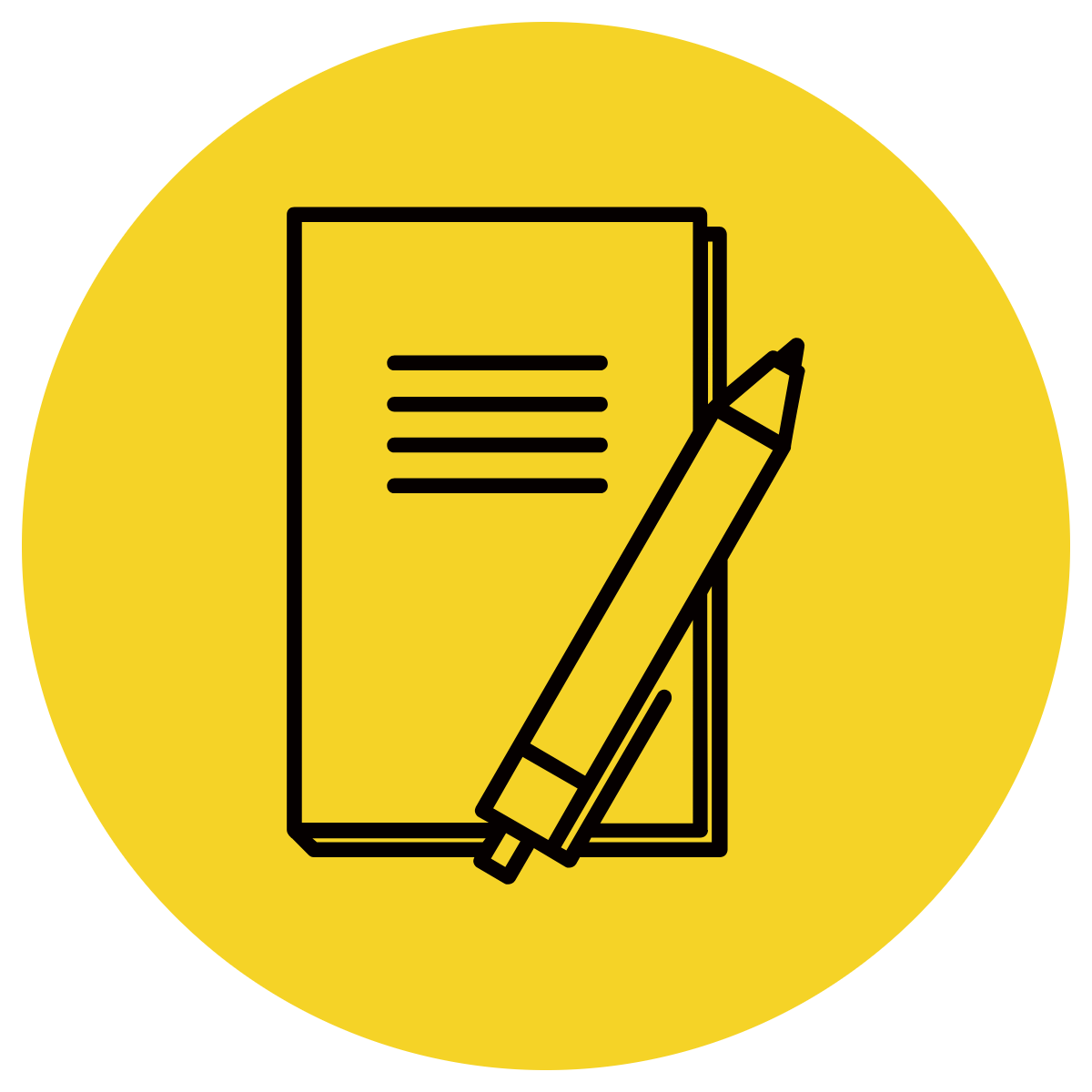 Circle the subordinating conjunction 
Underline the dependent clause 
Double underline the independent clause 
Insert a comma if the sentence starts with a dependent clause.
Complete these in your workbook:
Although the bell rung the class had to stay behind. 
Cooking was her passion because she loved to invent new recipes.
While she desperately wanted a pet her mum wouldn’t allow it. 
When she was at school she was terribly behaved. 
The teacher was cranky since her students kept calling out.